การอบรมเชิงปฏิบัติการ
Pre - DE ต้นน้ำ โดย มูลนิธิสยามกัมมาจล


ช่วงที่ 2 : วันเสาร์ที่ 26 พฤศจิกายน 2565 เวลา 8.30 – 16.00 น.



โครงการสนับสนุนกระบวนการประเมินเชิงพัฒนาคุณภาพโรงเรียนทั้งระบบ 
การประยุกต์ใช้ Developmental Evaluation (DE) โดยโรงเรียน ปี 2565
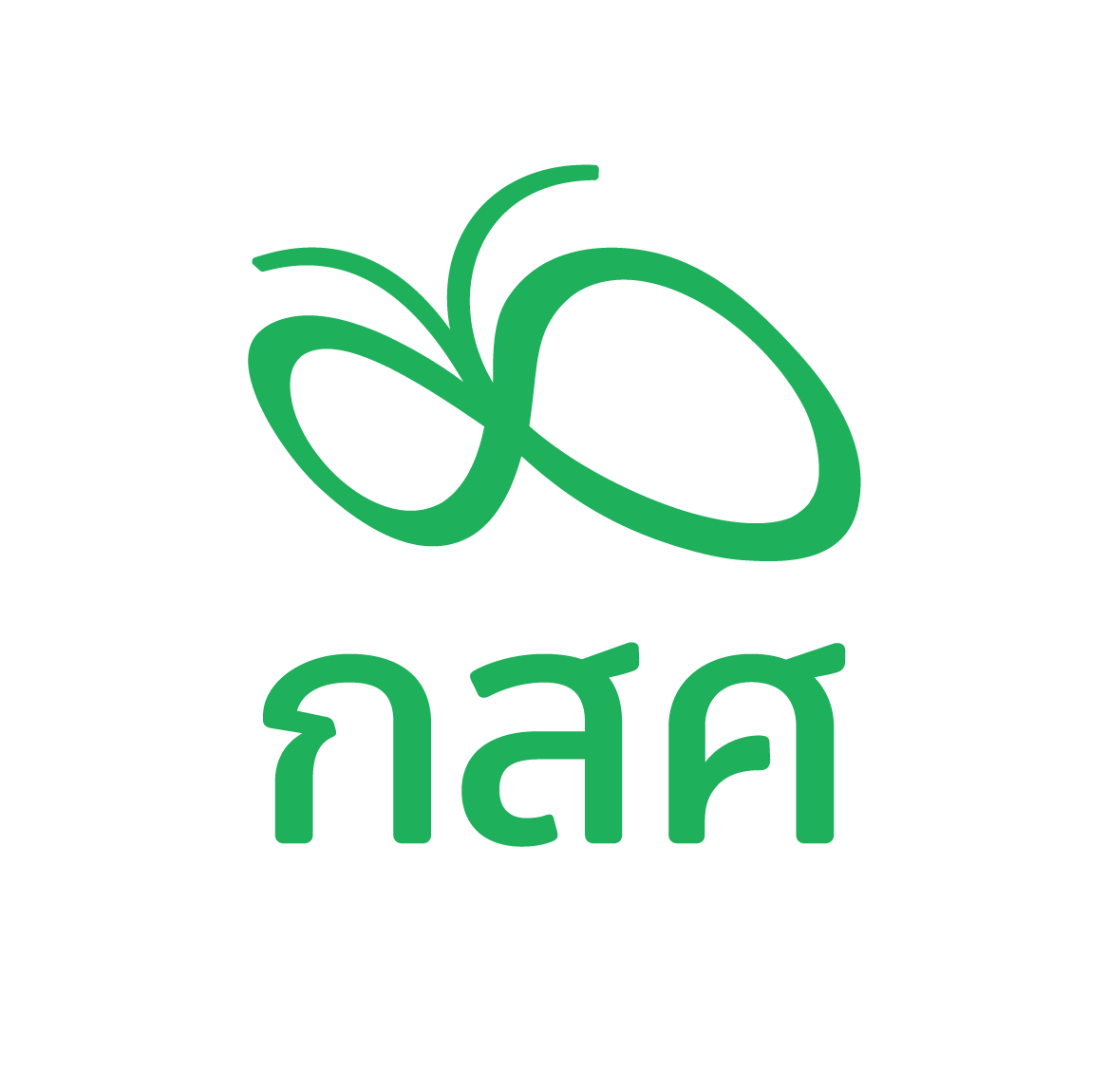 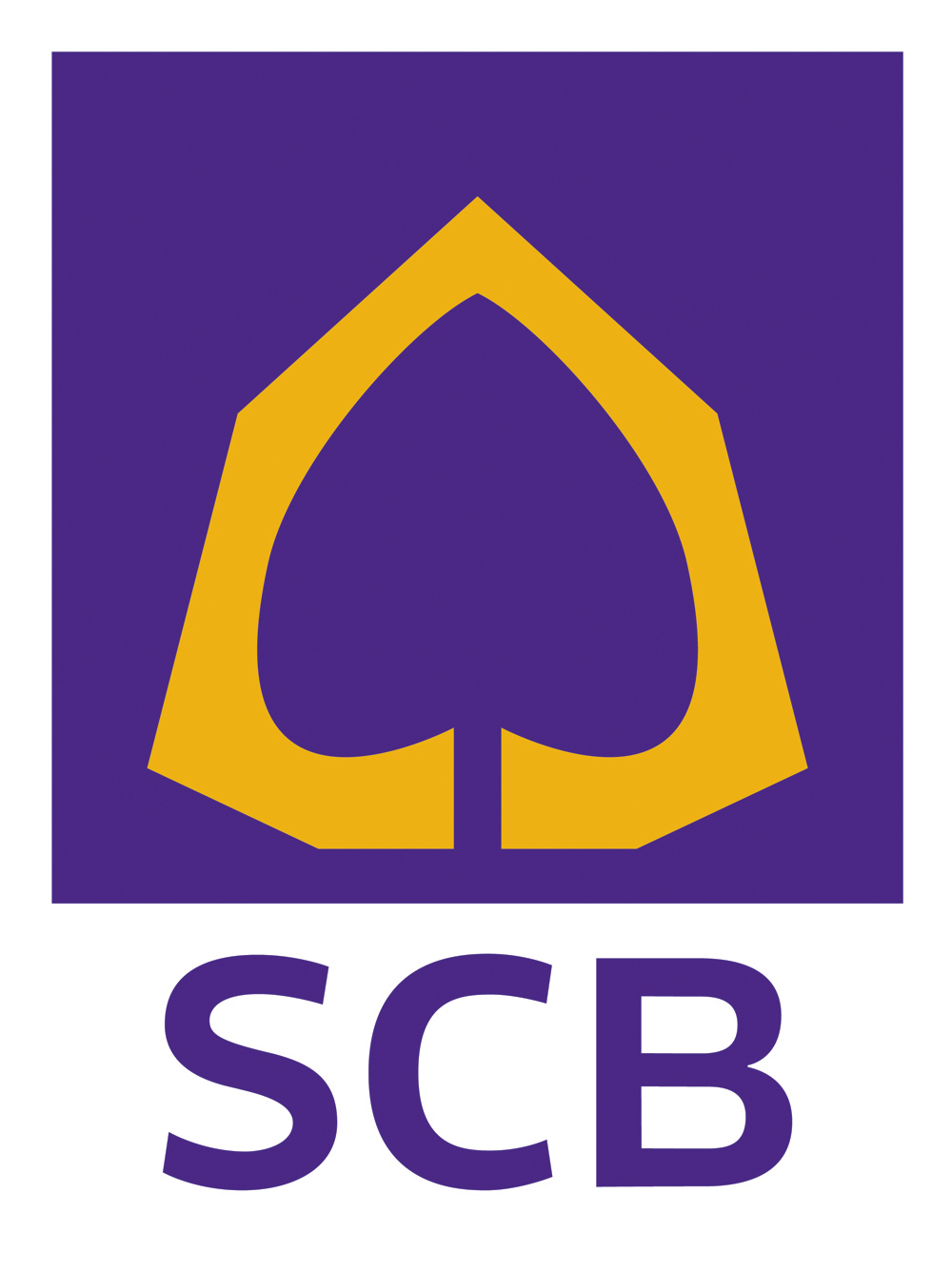 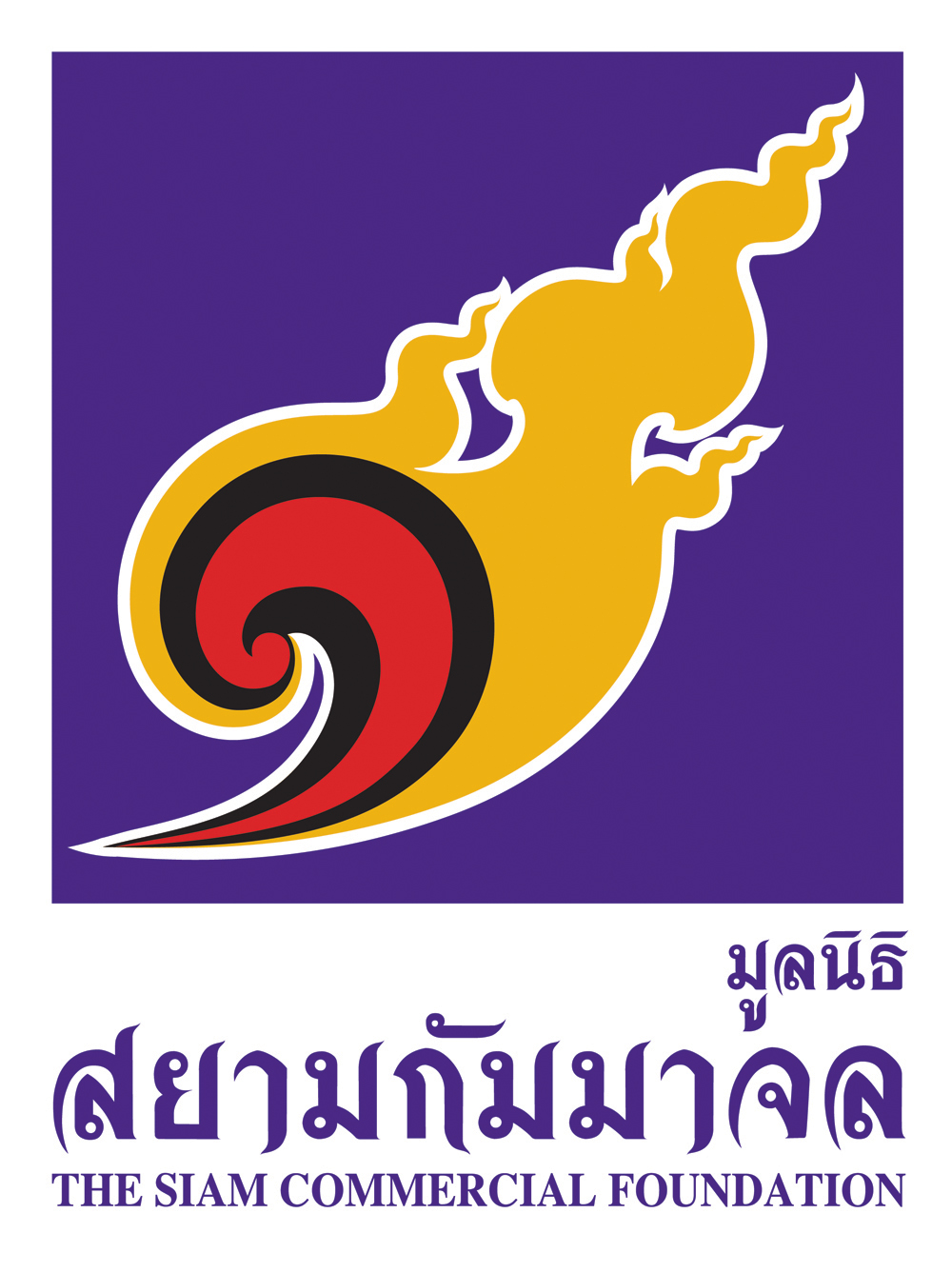 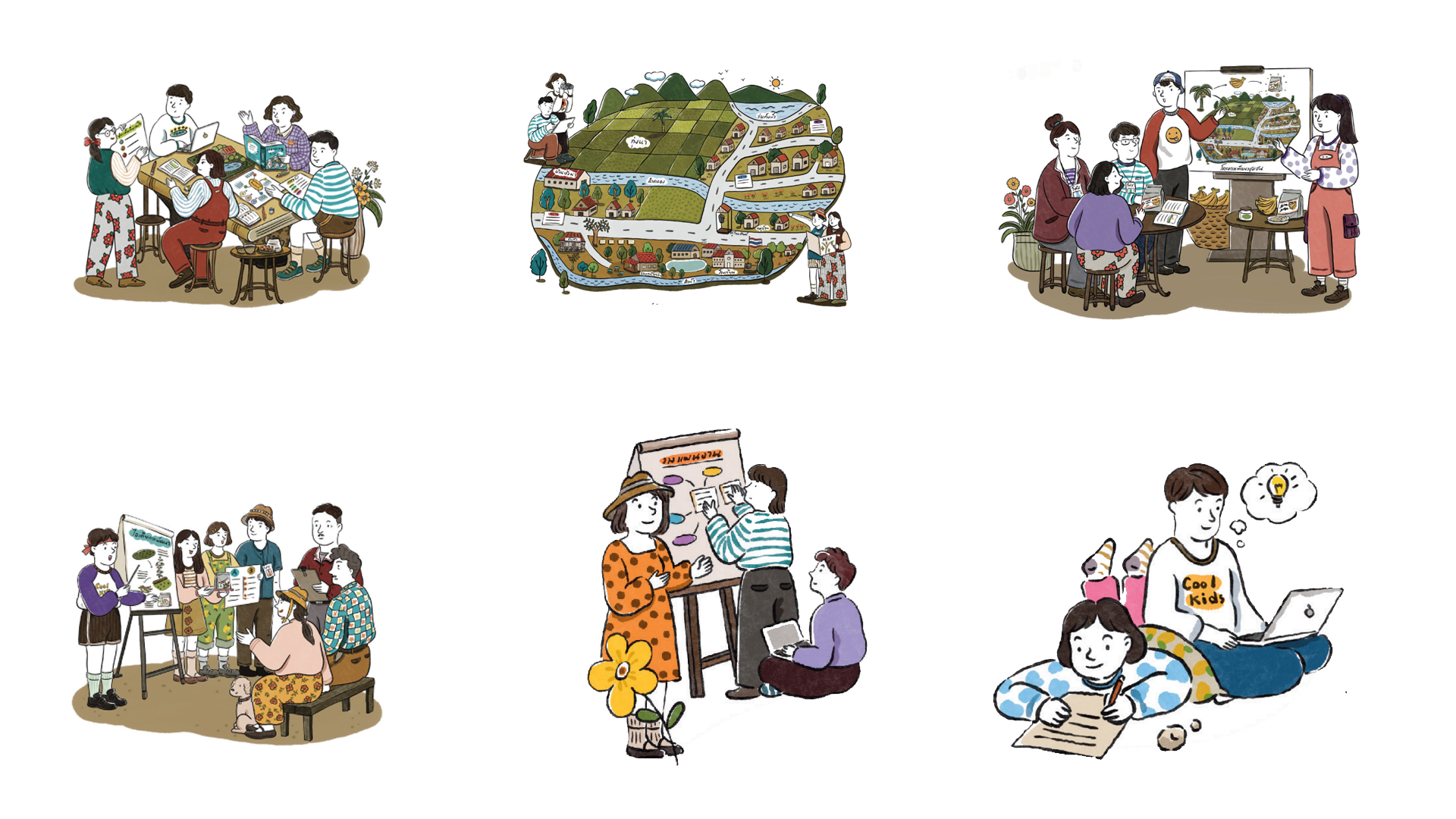 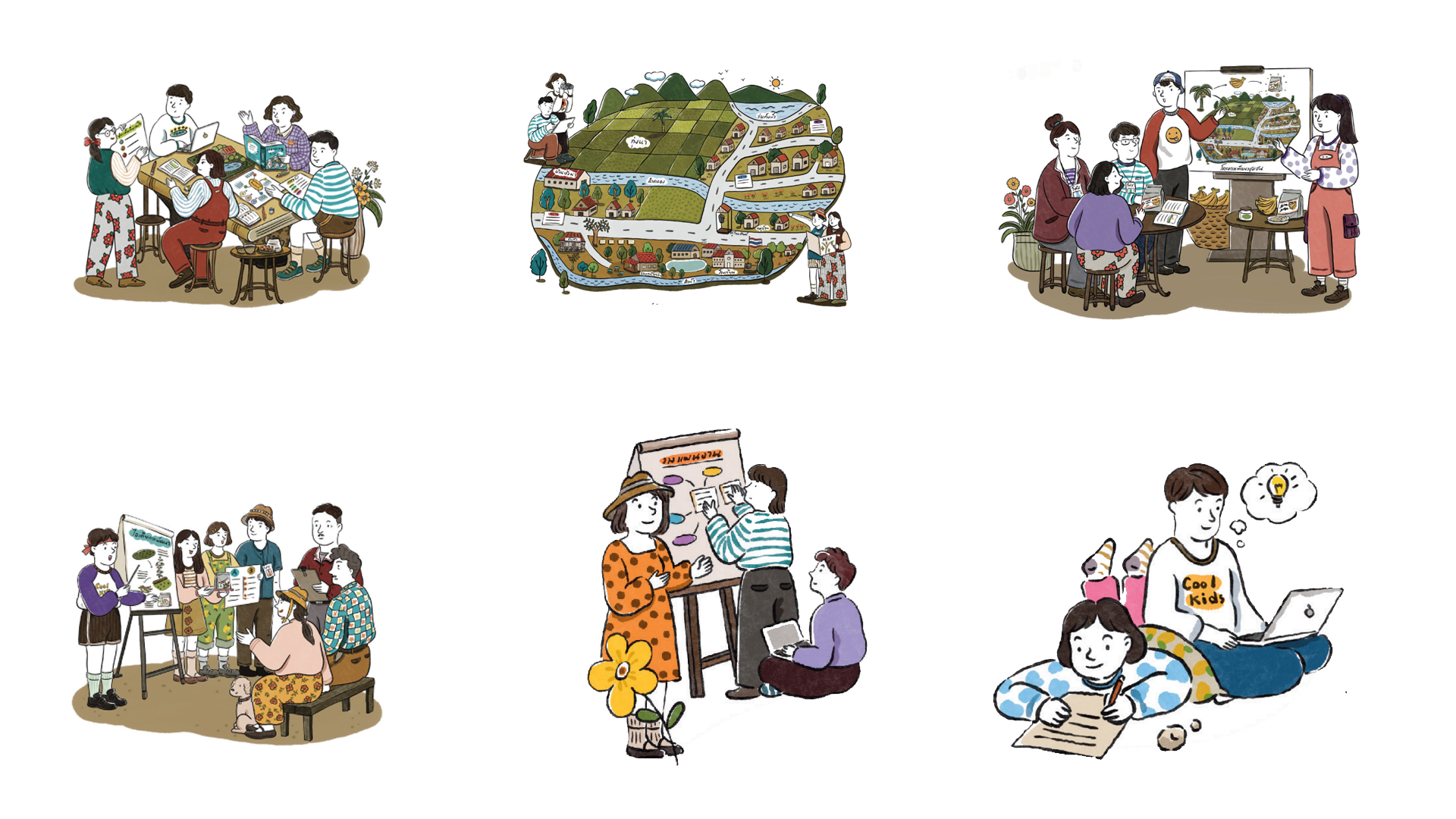 กำหนดการ วันที่ 26 พฤศจิกายน 2565
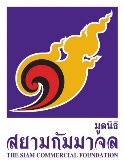 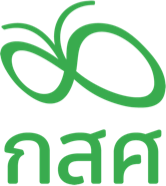 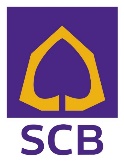 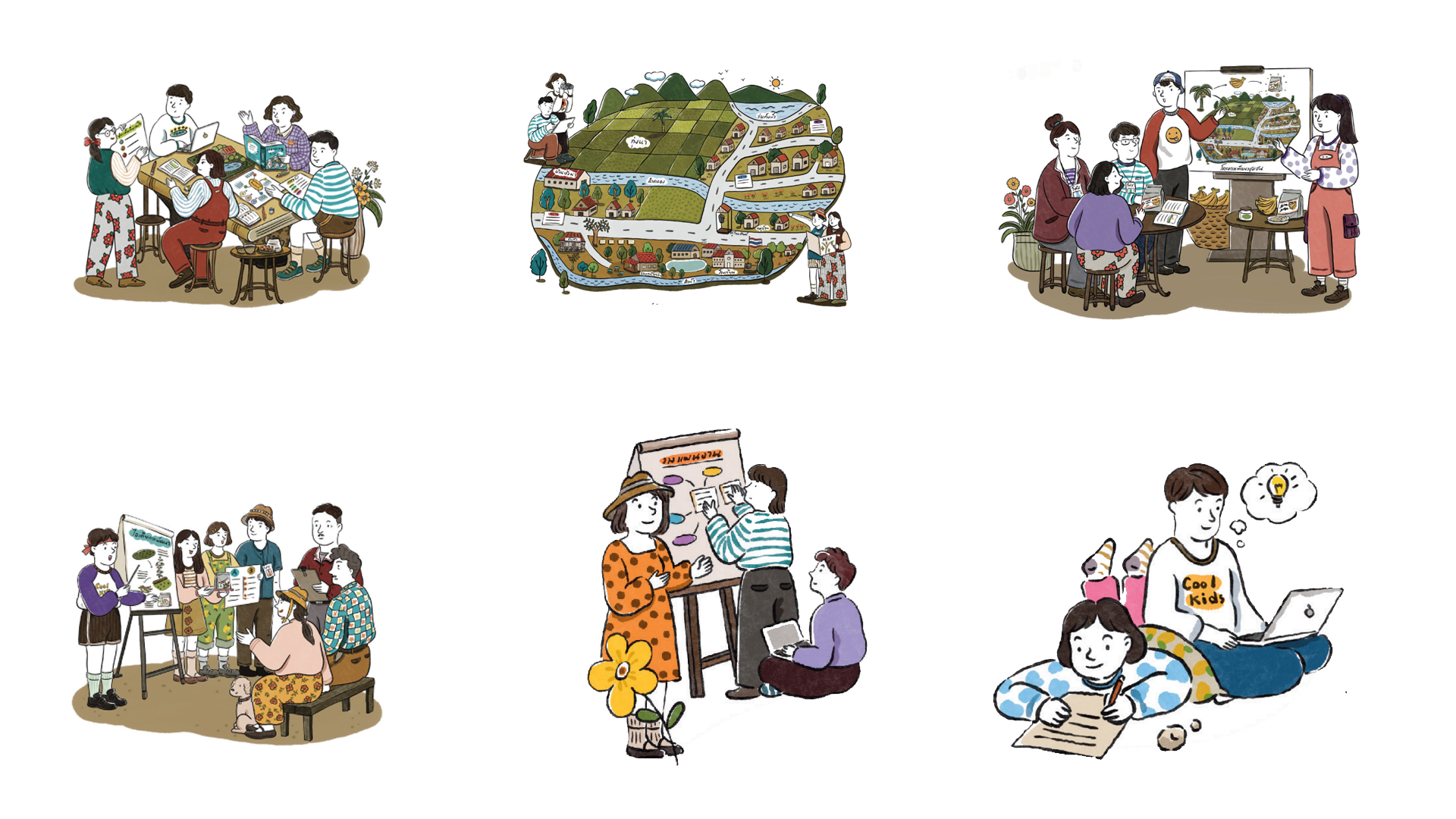 การ Rename ชื่อ วันที่ 26 พ.ย.65
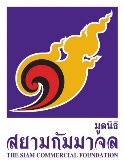 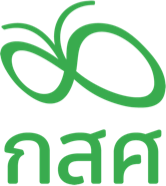 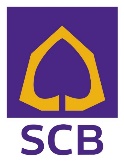 การ Rename ชื่อ Facilitator และ Note Taker
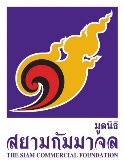 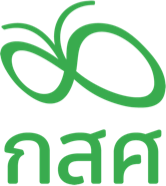 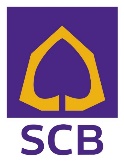 Timeline โครงการ DE ปี 3 ( ระหว่างเดือนกันยายน 2565 – สิงหาคม 2566 )
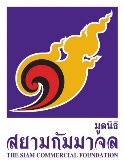 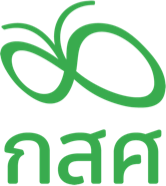 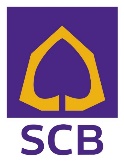 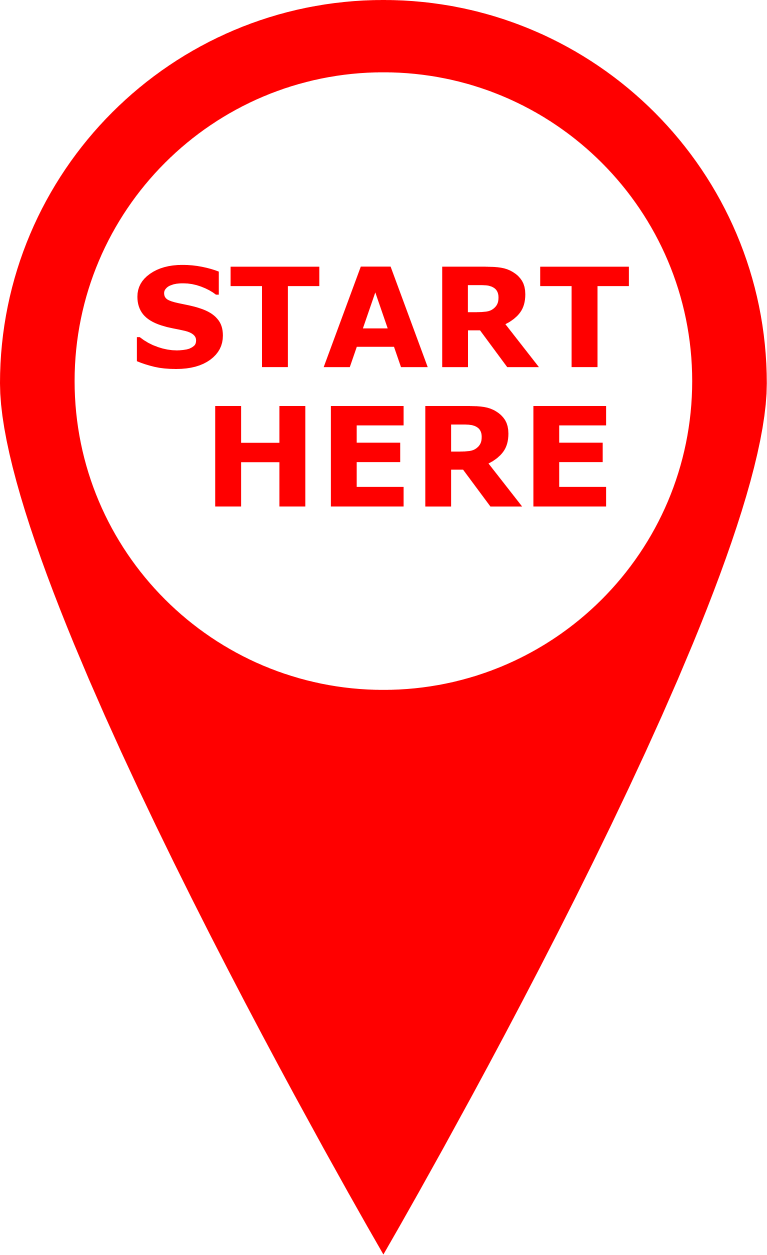 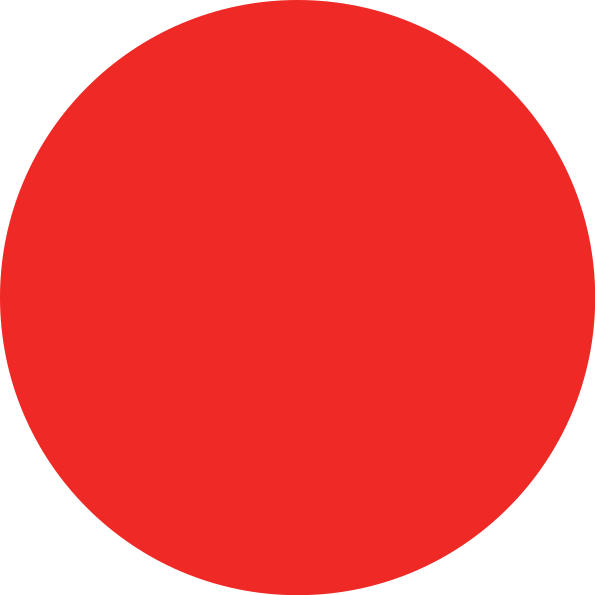 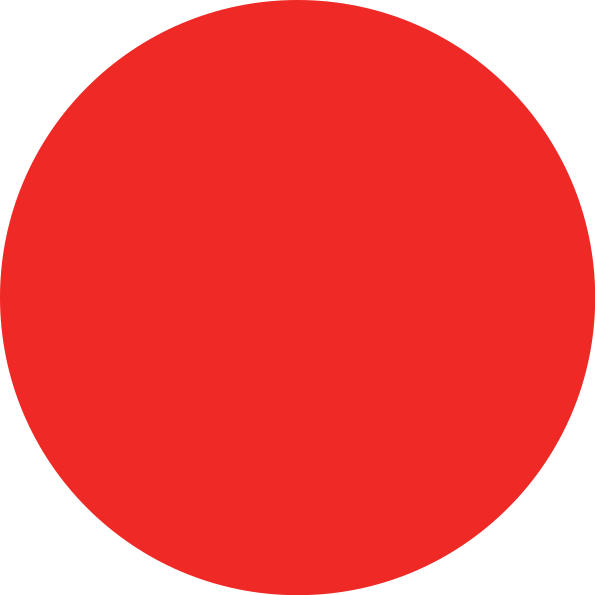 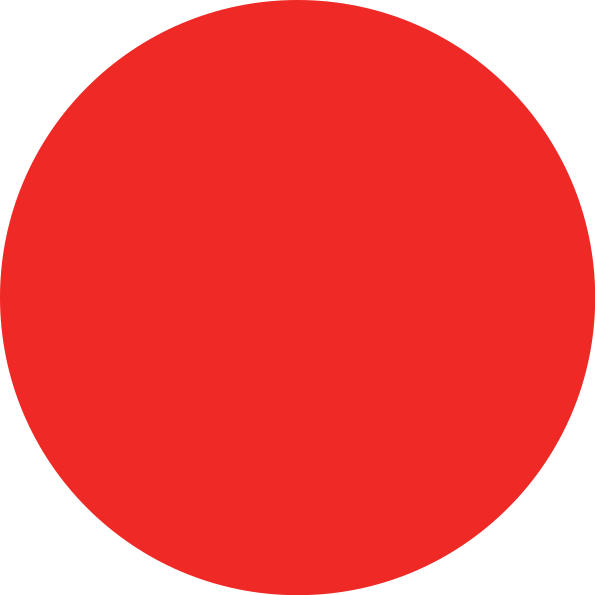 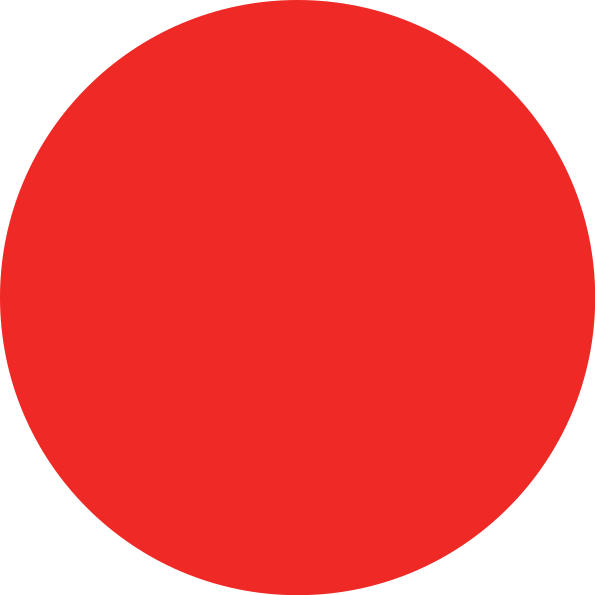 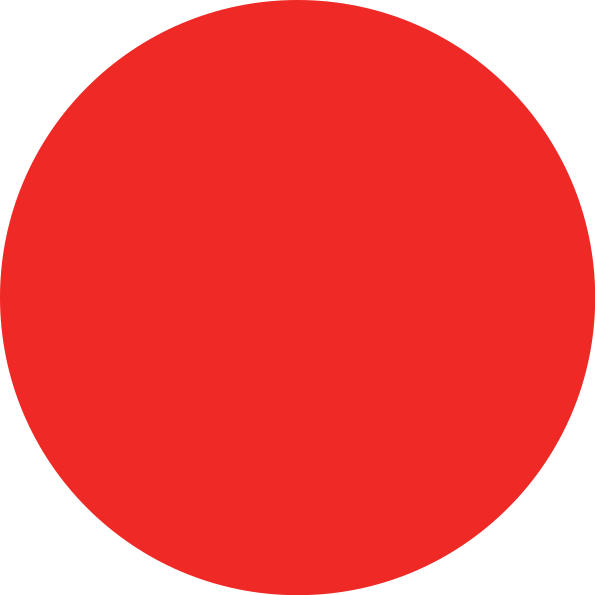 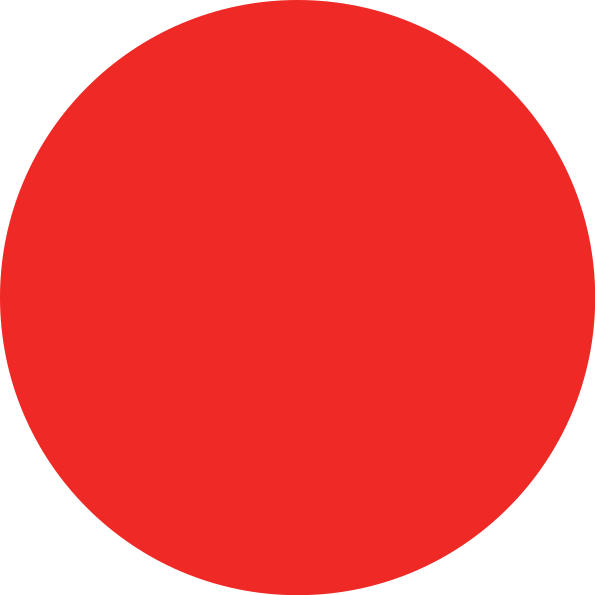 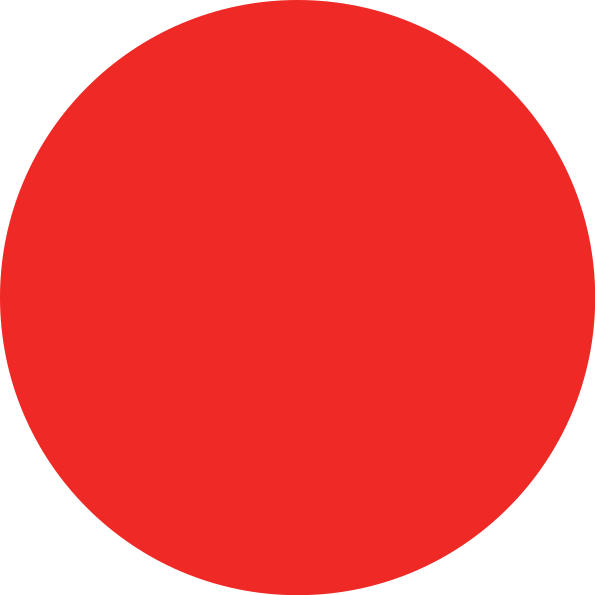 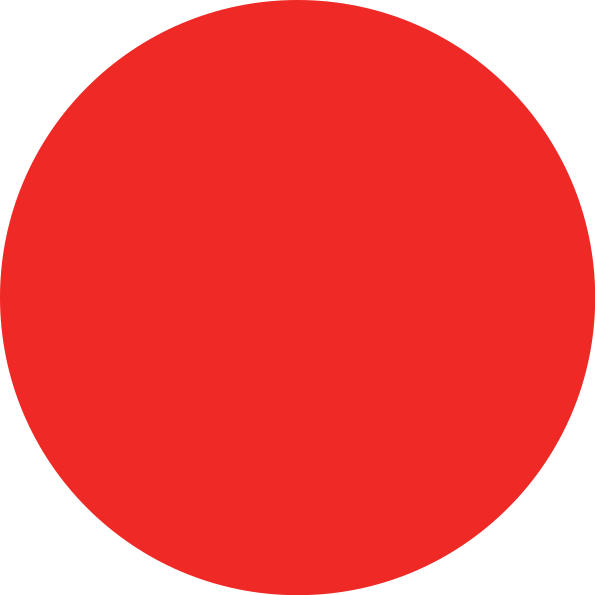 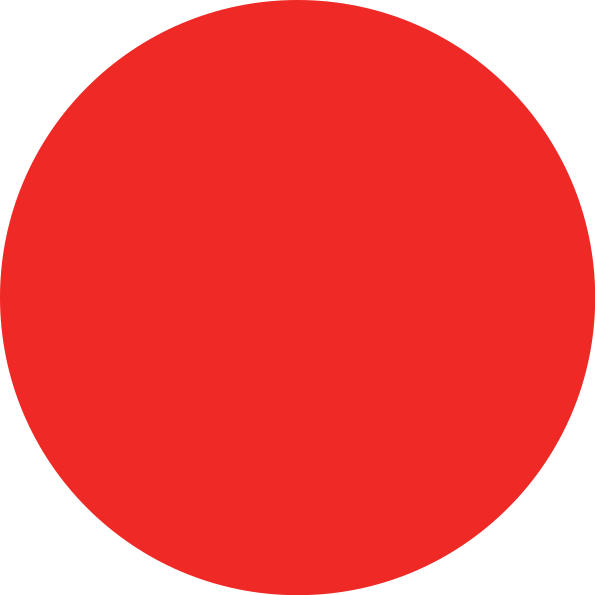 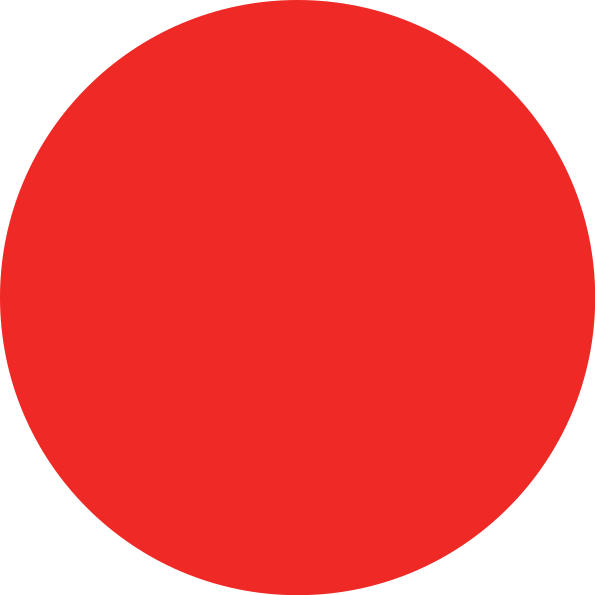 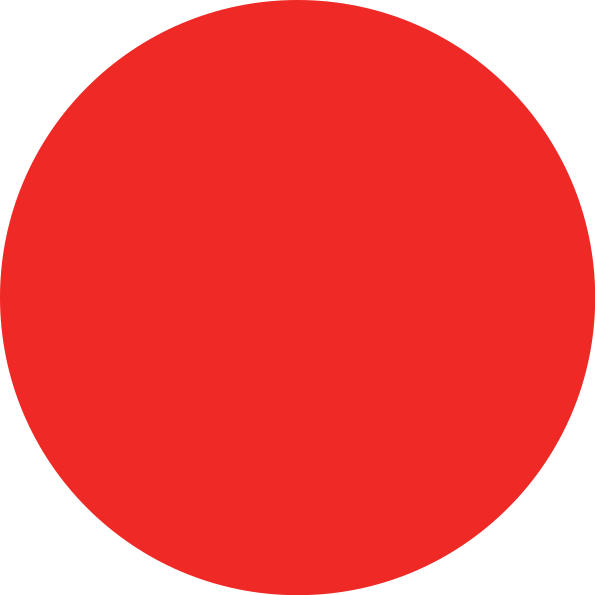 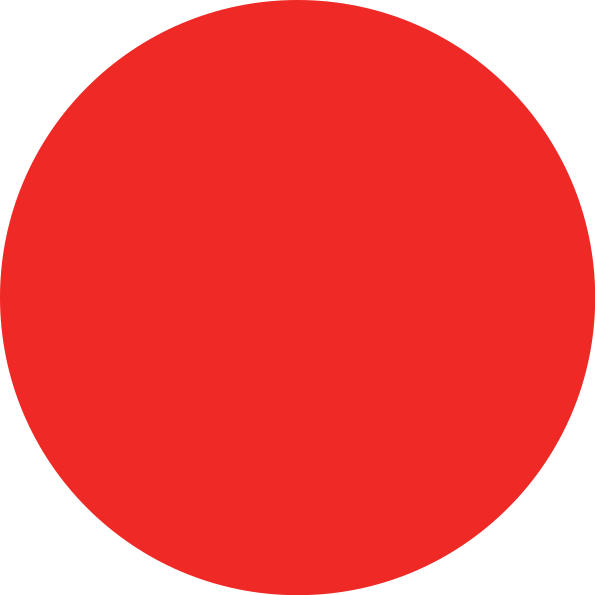 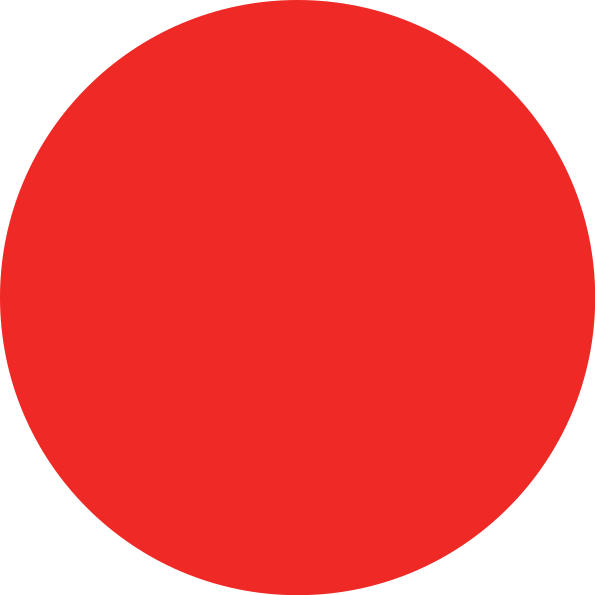 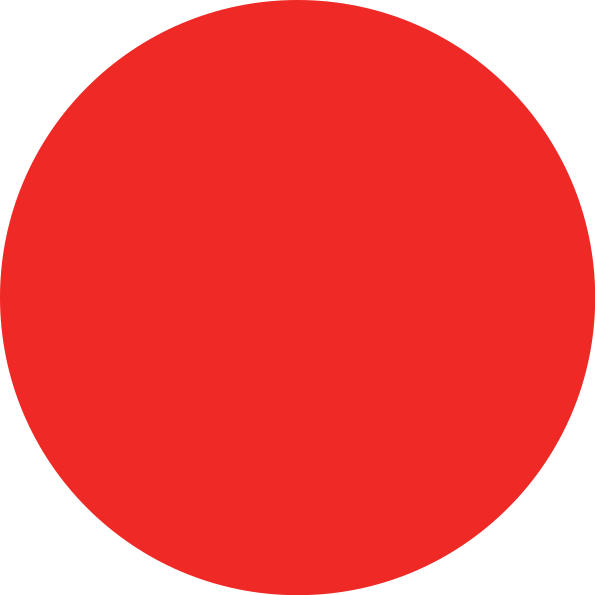 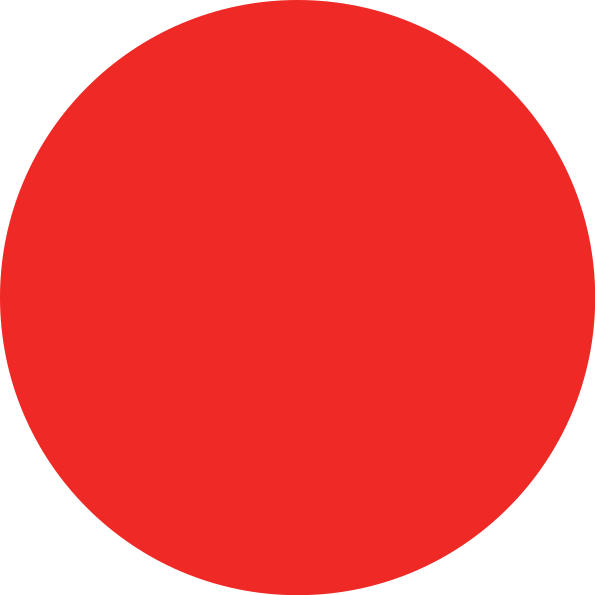 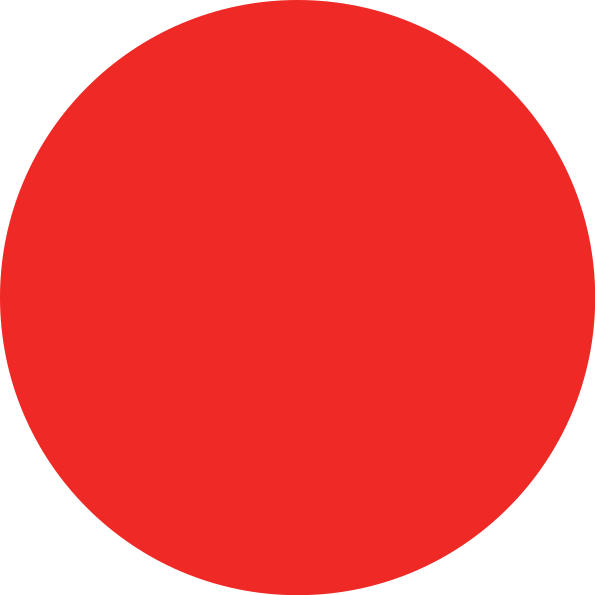 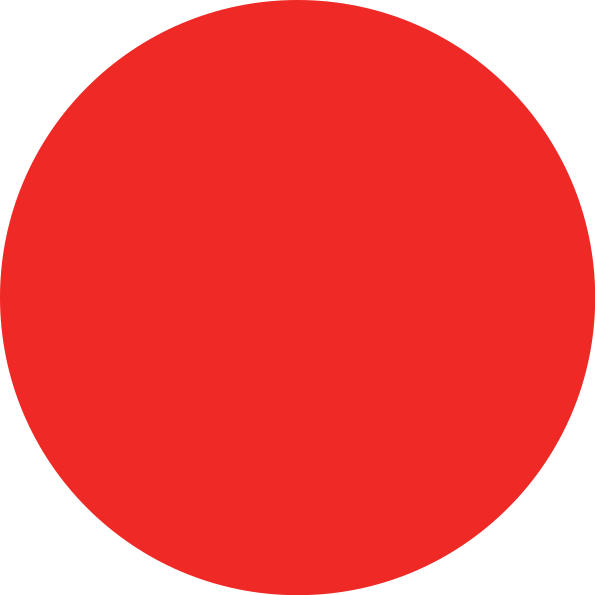 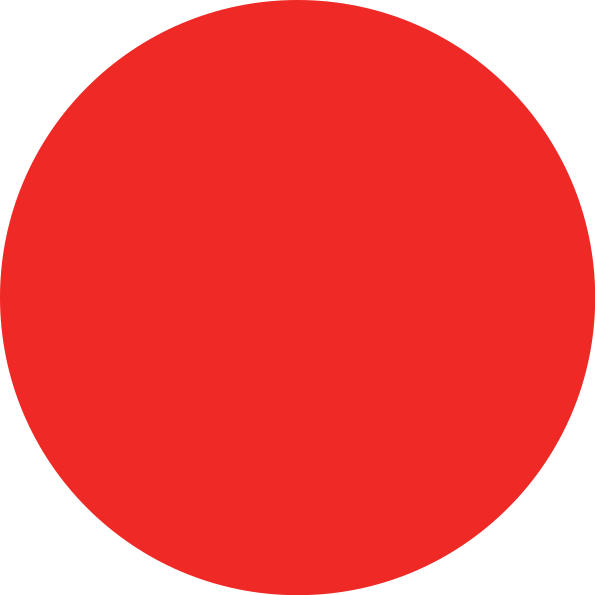 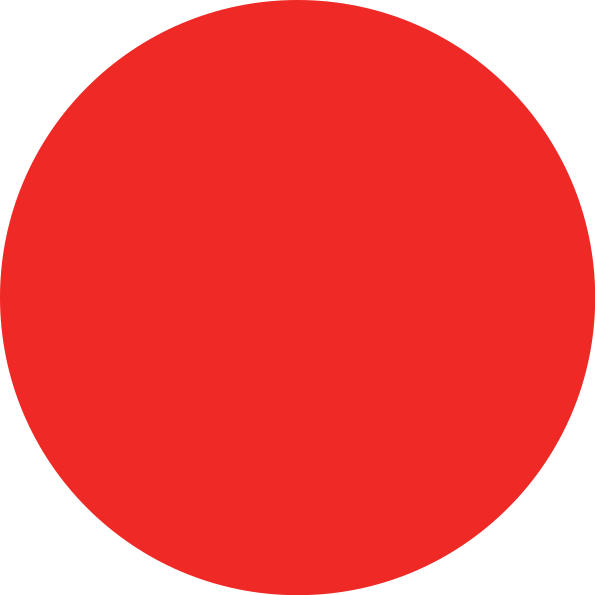 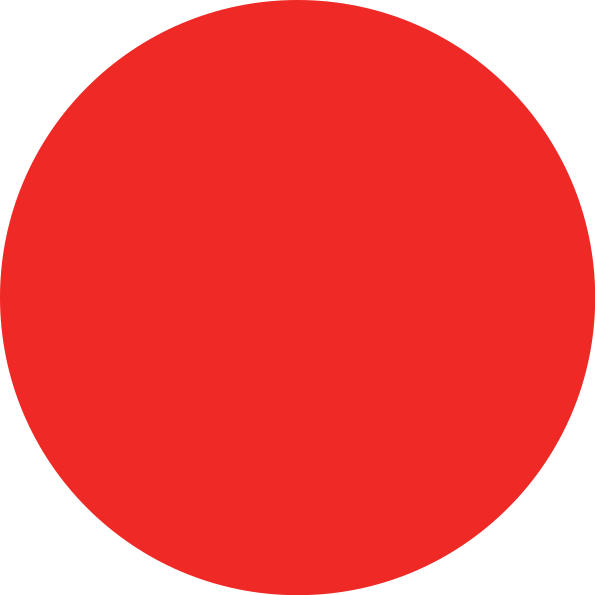 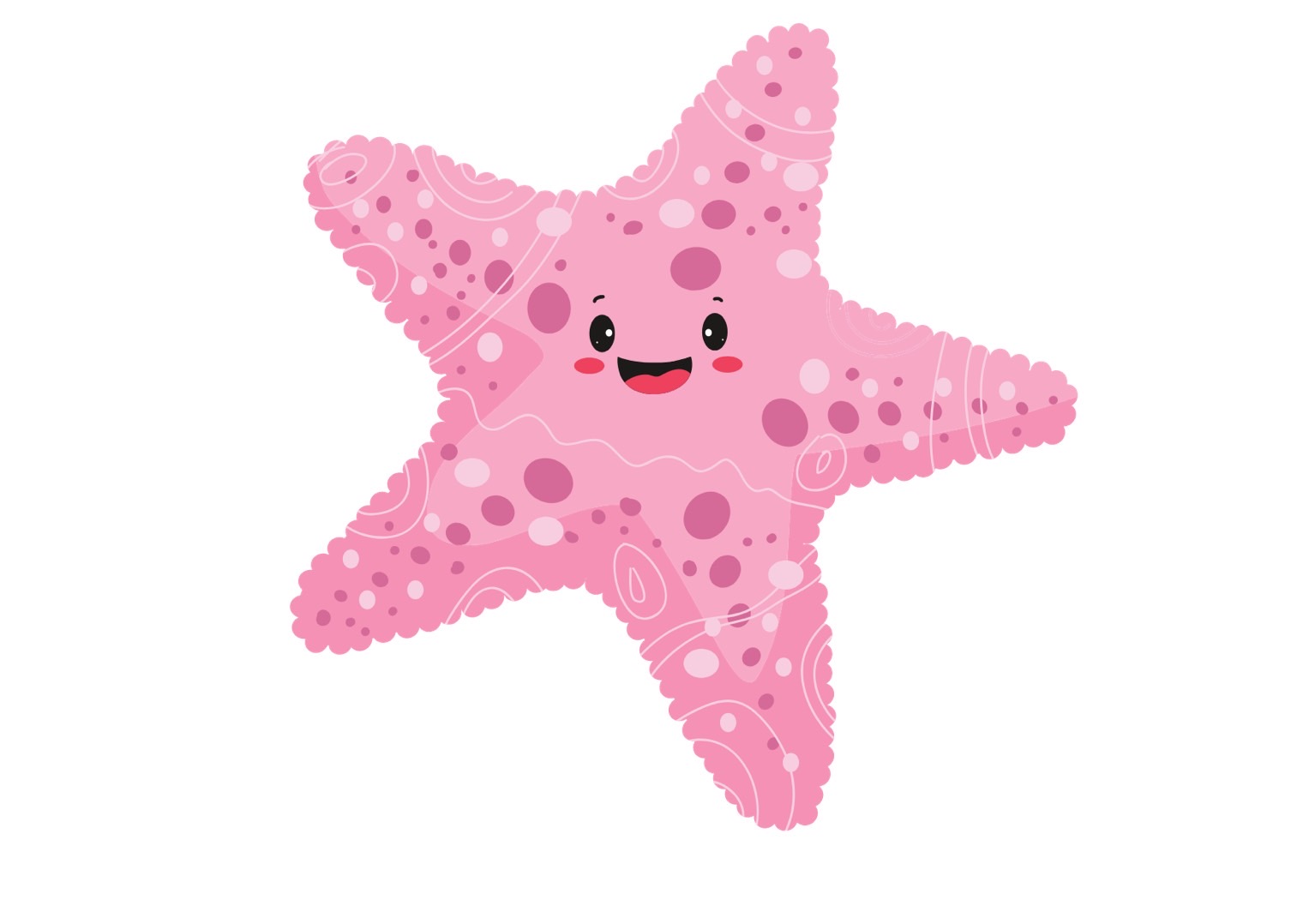 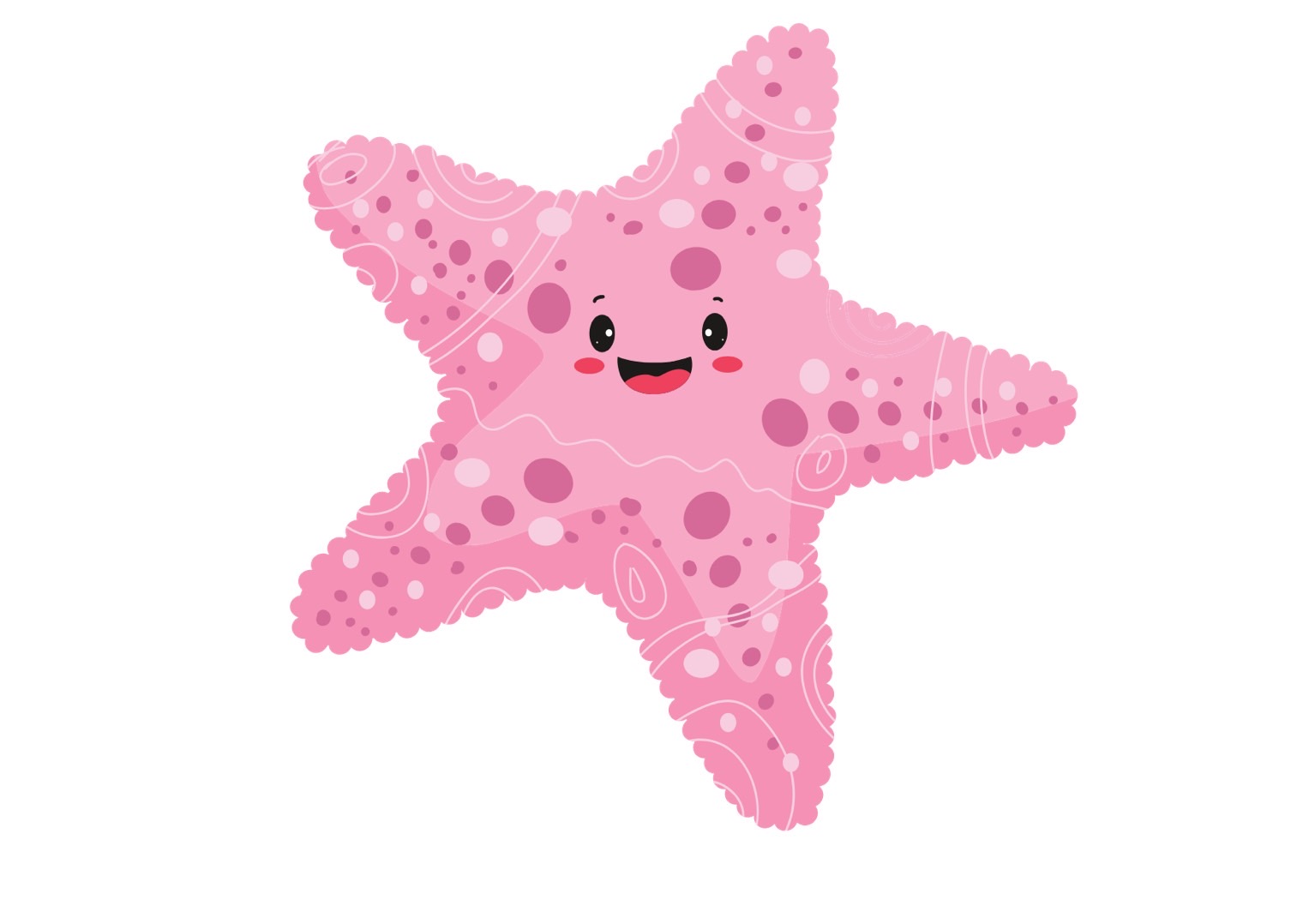 12-13 พ.ย.65
7 ต.ค.65
9 พ.ย.65
8 ต.ค.65
25-26 ต.ค.65
21 ต.ค.65
14 ก.ย.65
Workshop
การจับประเด็นและ
Mind map
ช่วงที่ 2
Workshop
การจับประเด็นและ
Mind map
ช่วงที่ 1
Workshop
แผนที่ชุมชน
ช่วงที่ 1
Workshop
แผนที่ชุมชน
ช่วงที่ 2
BAR Workshop
แผนที่ชุมชน
ช่วงที่ 2
BAR Workshop
แผนที่ชุมชน
ช่วงที่ 1
เวทีรับฟังความต้องการโครงการ 
DE & PLC ปีที่ 3
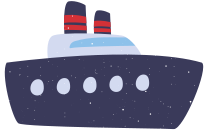 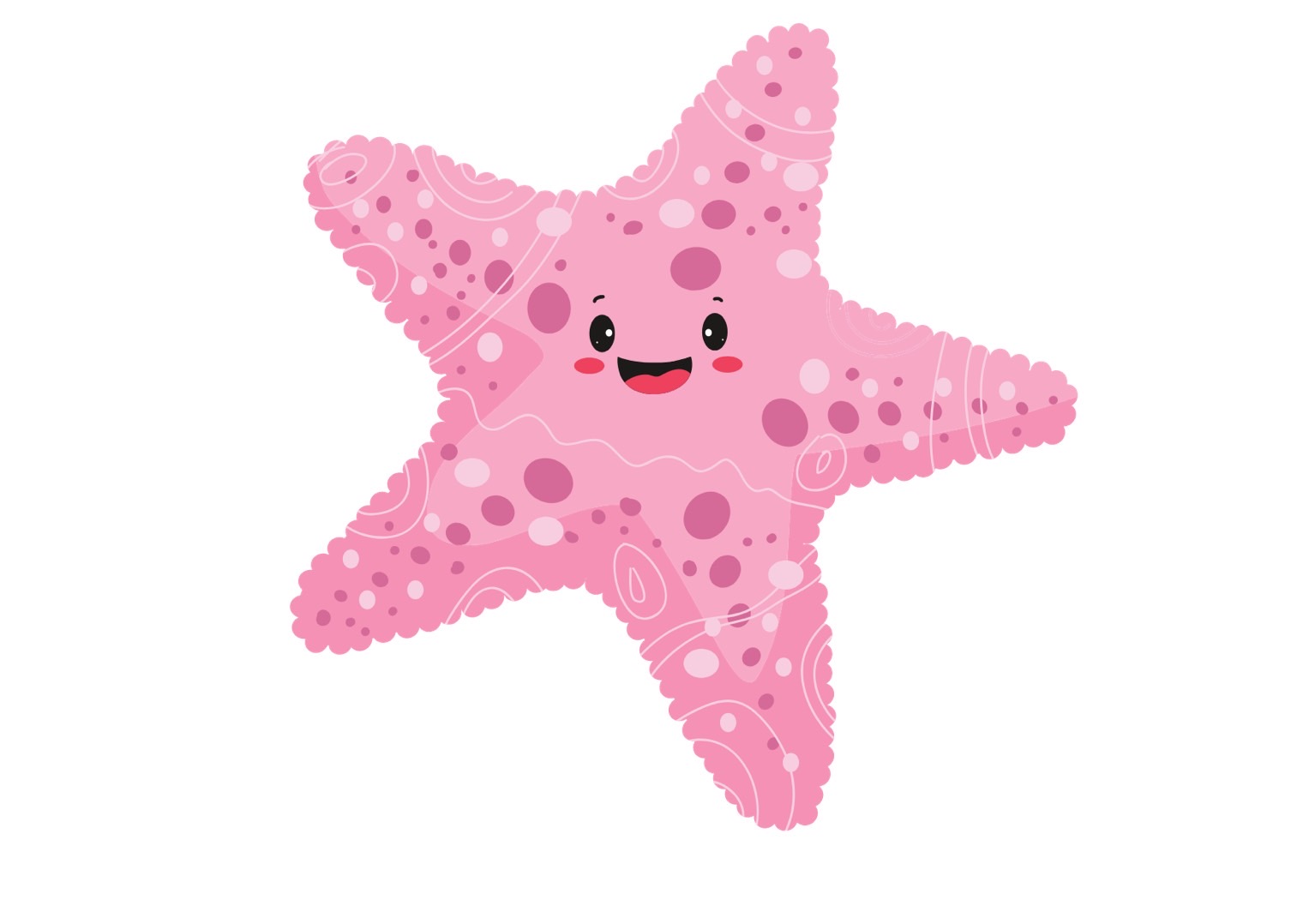 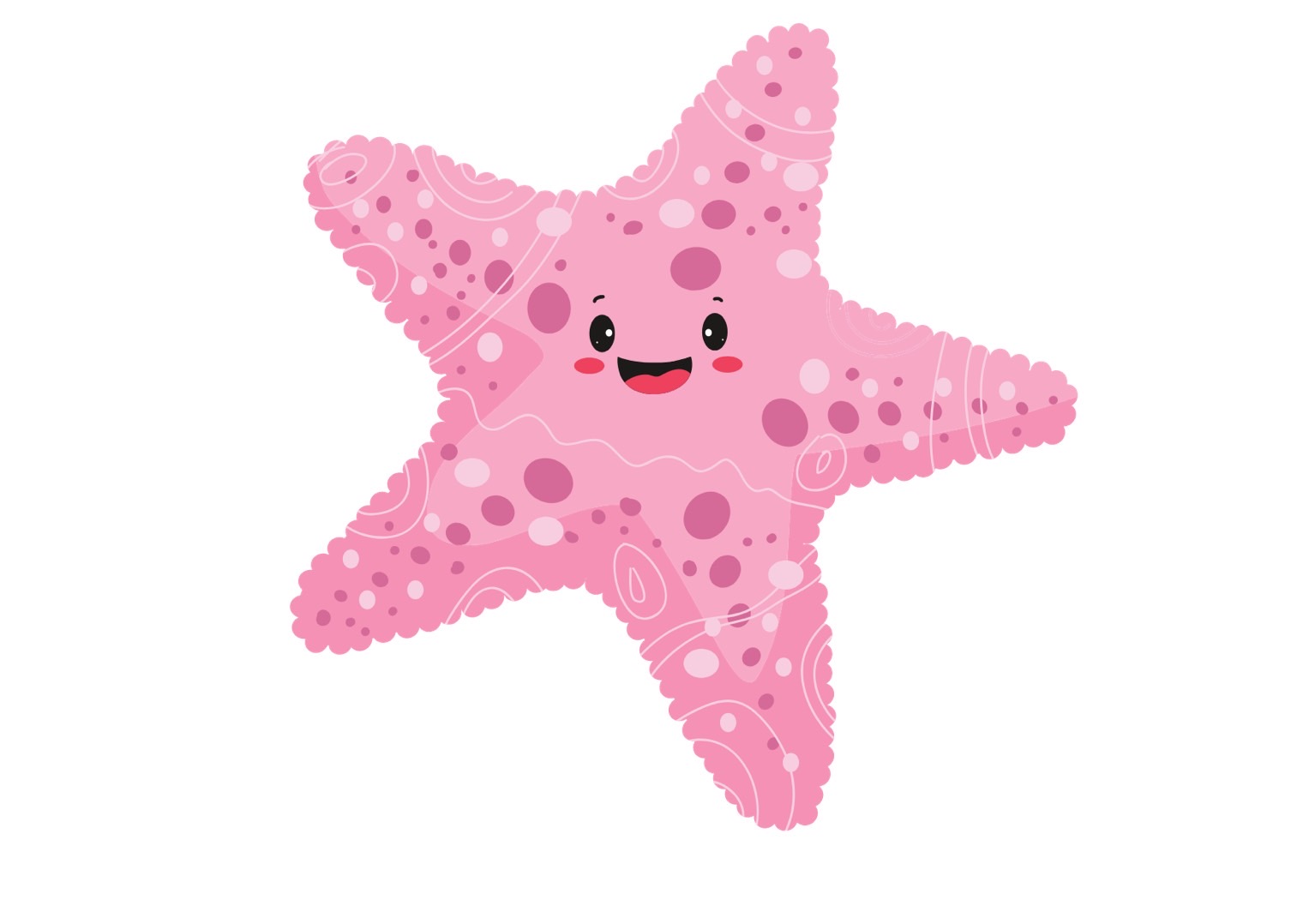 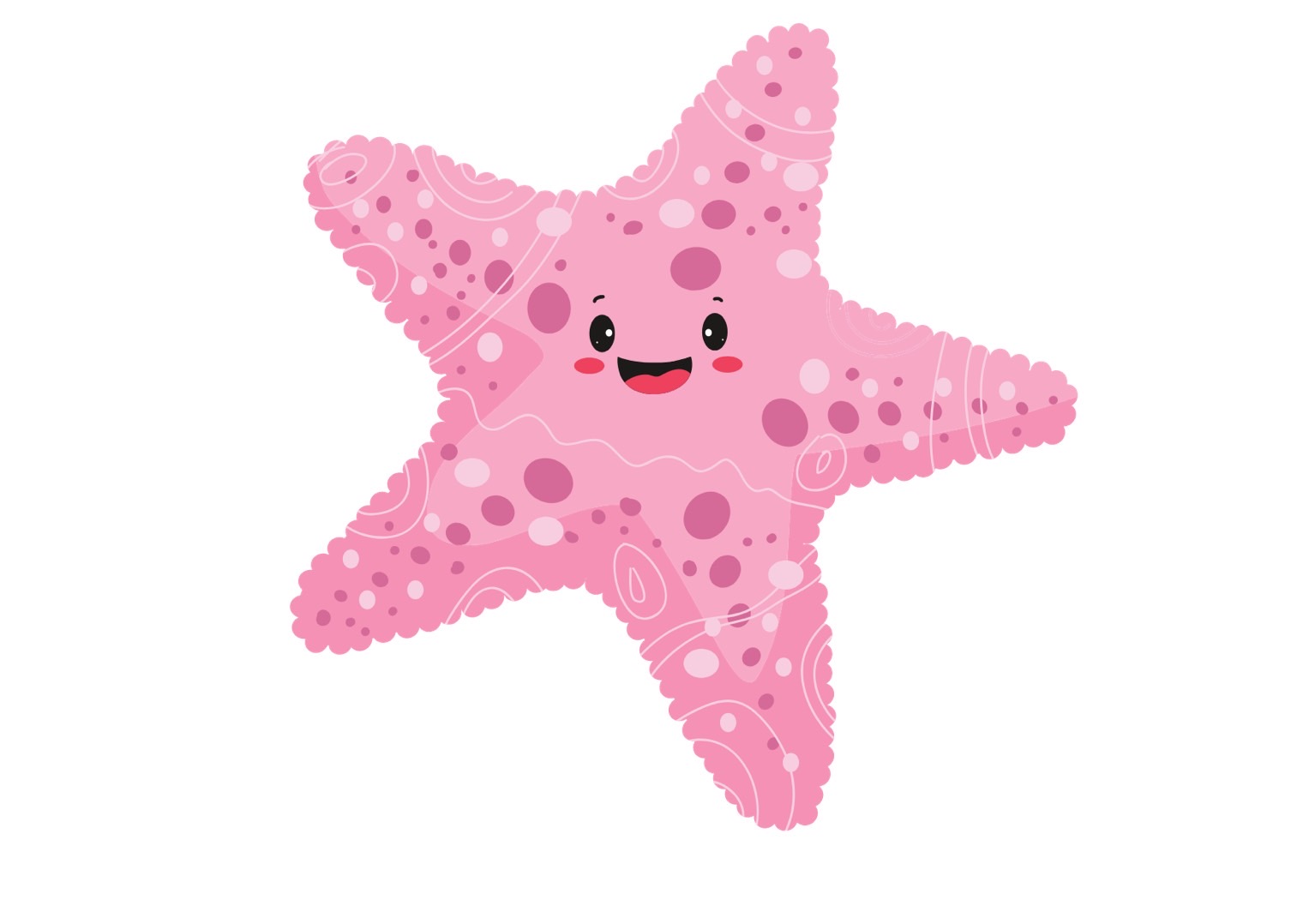 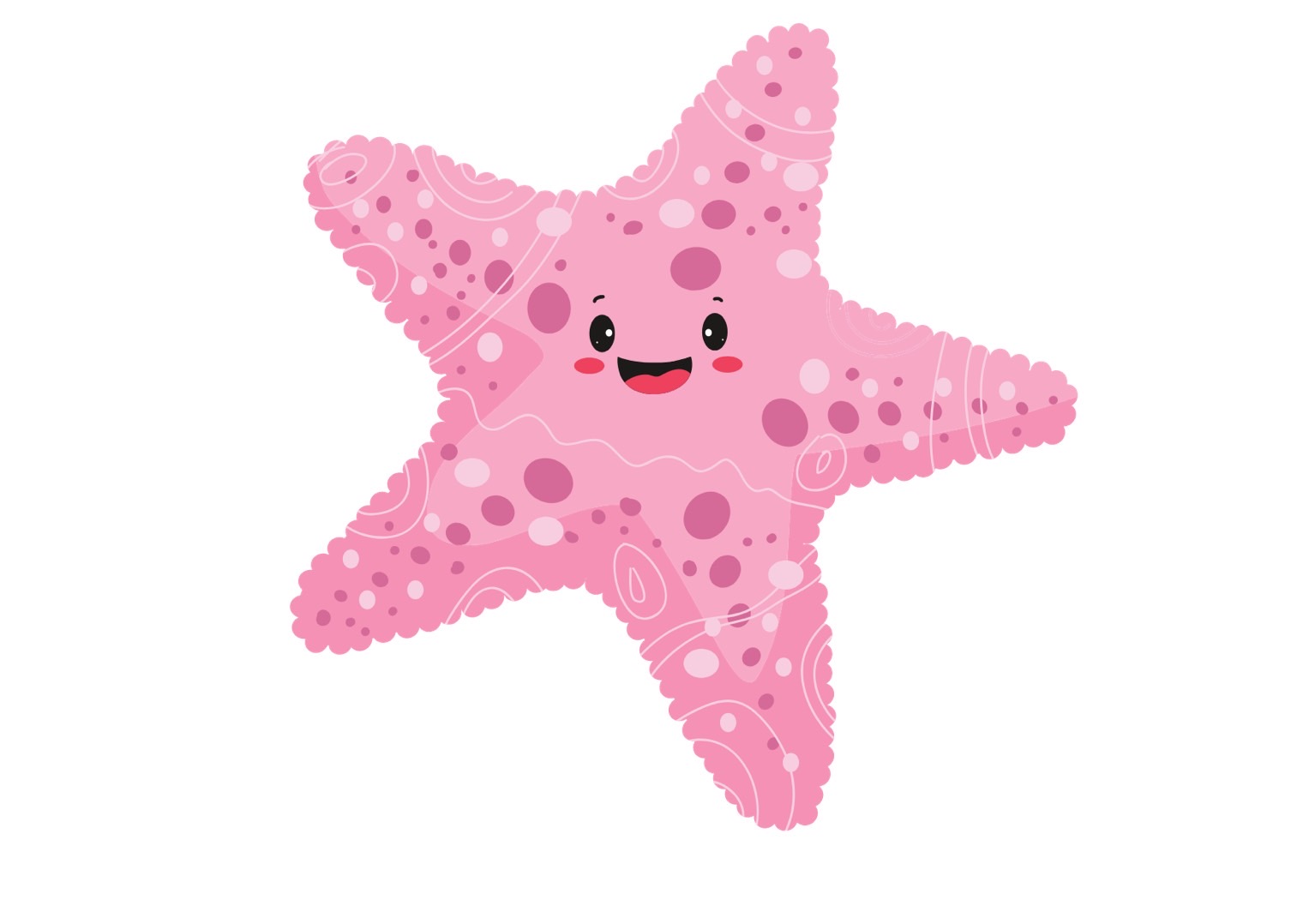 23 พ.ย.65
29 พ.ย.65
25-26 ก.พ.66
17-18 ธ.ค.65
25-26 พ.ย.65
22 ก.พ.66
1-2 ธ.ค.65
WorkshopDE ต้นน้ำ 
ช่วงที่ 2
WorkshopDE ต้นน้ำ 
ช่วงที่ 1
WorkshopDE กลางน้ำ 
ช่วงที่ 1
BAR WorkshopDE ต้นน้ำ
BAR
Workshop
Pre-DE ต้นน้ำ
Workshop
Pre-DE ต้นน้ำ
BAR WorkshopDE กลางน้ำ
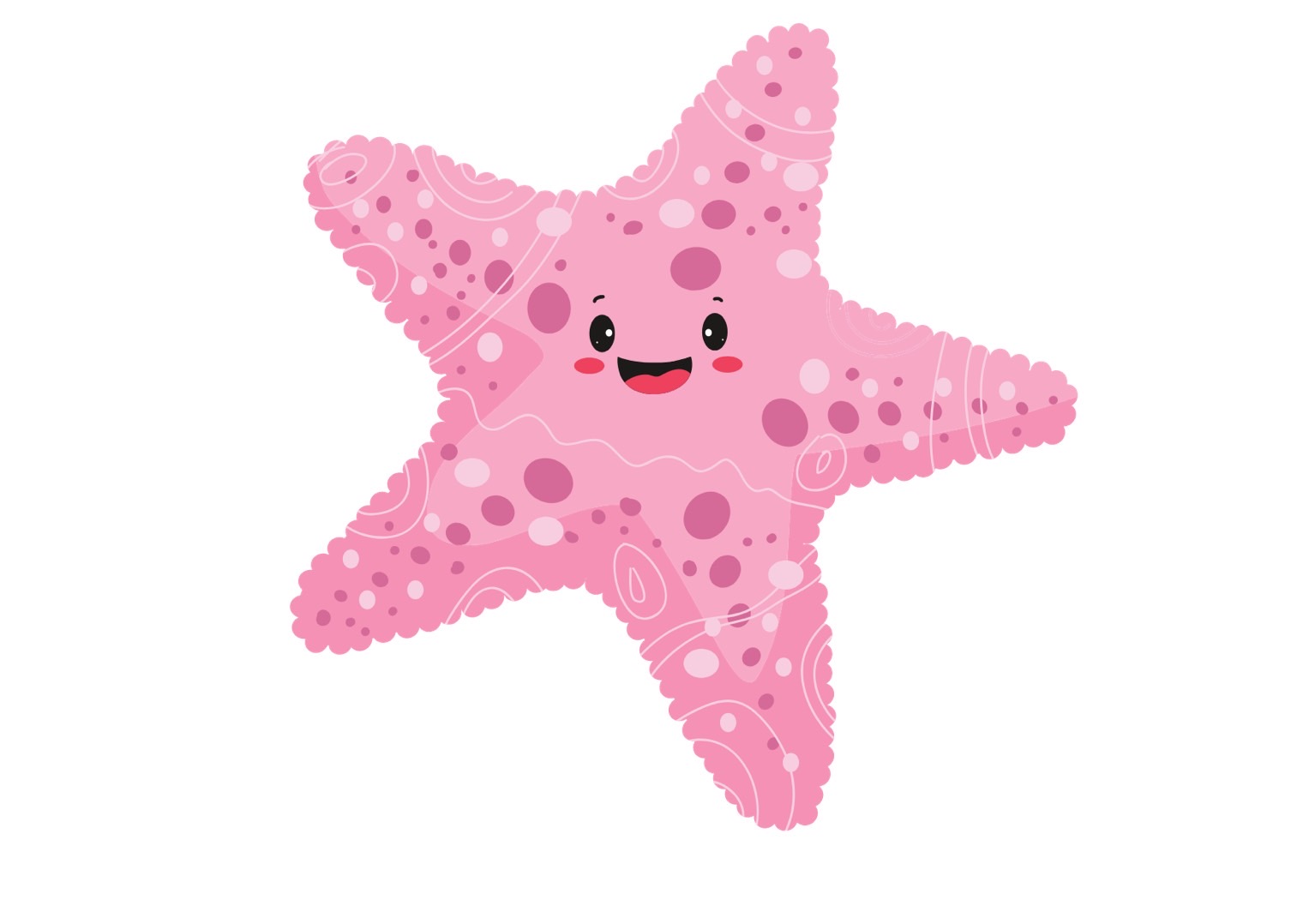 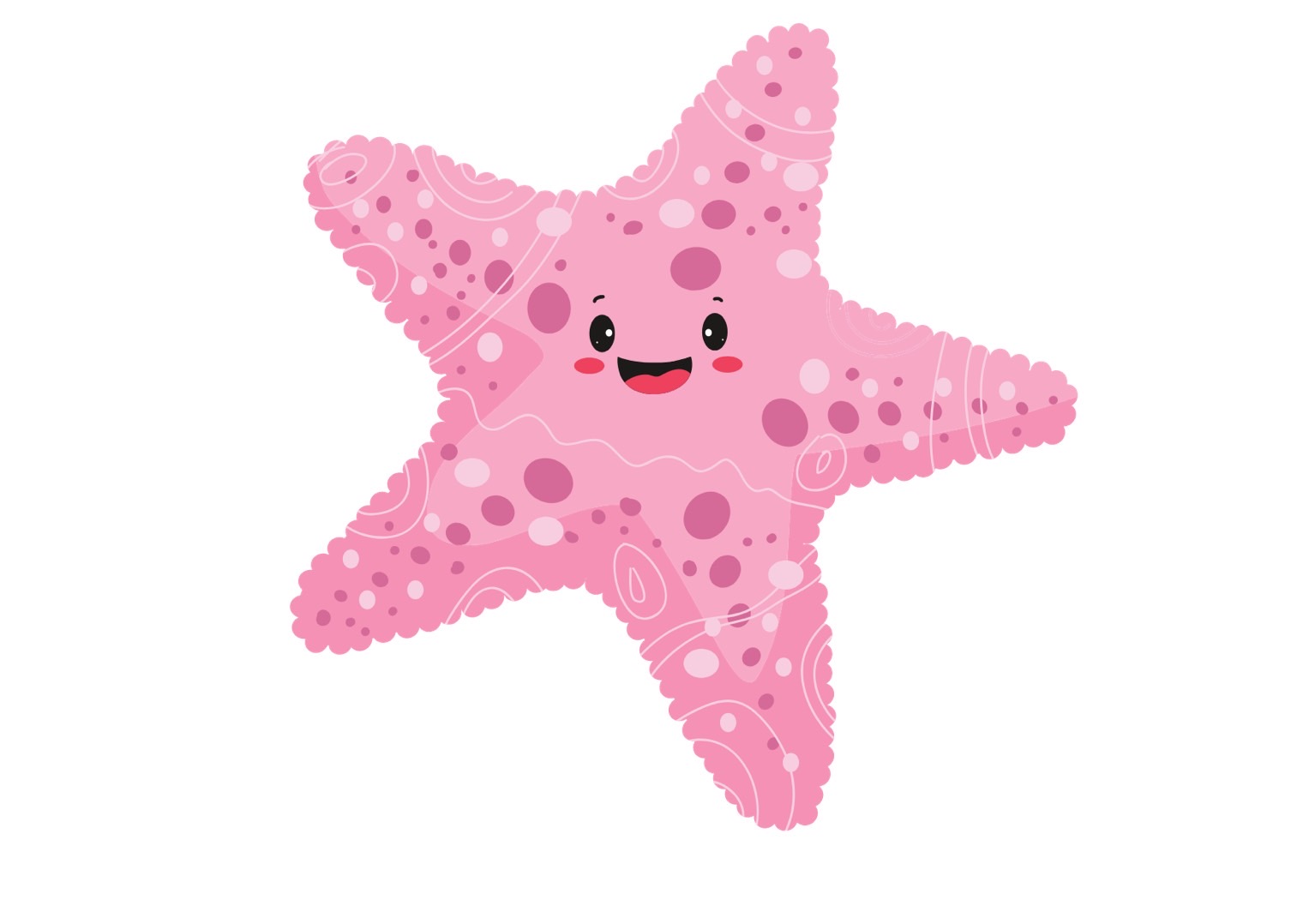 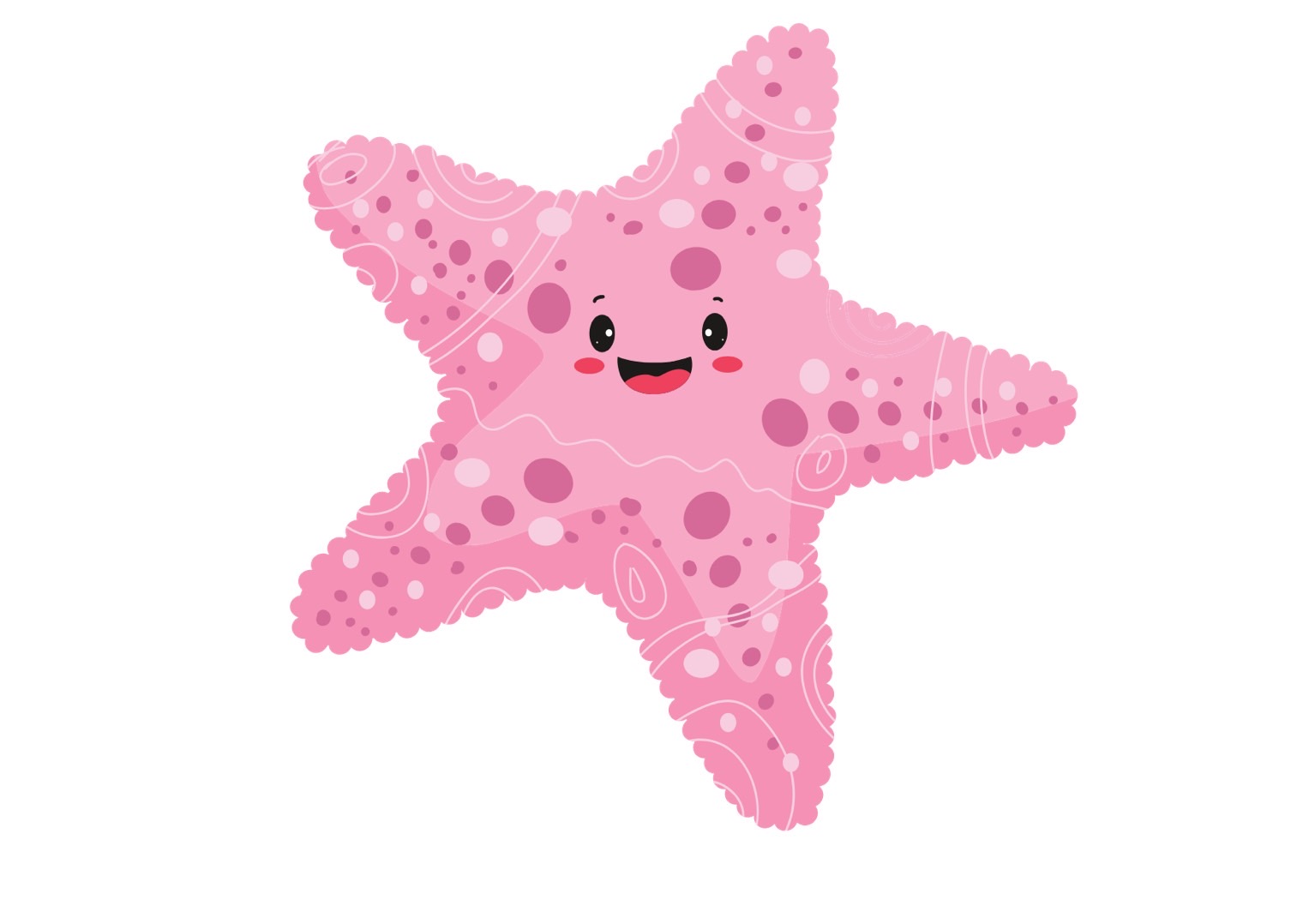 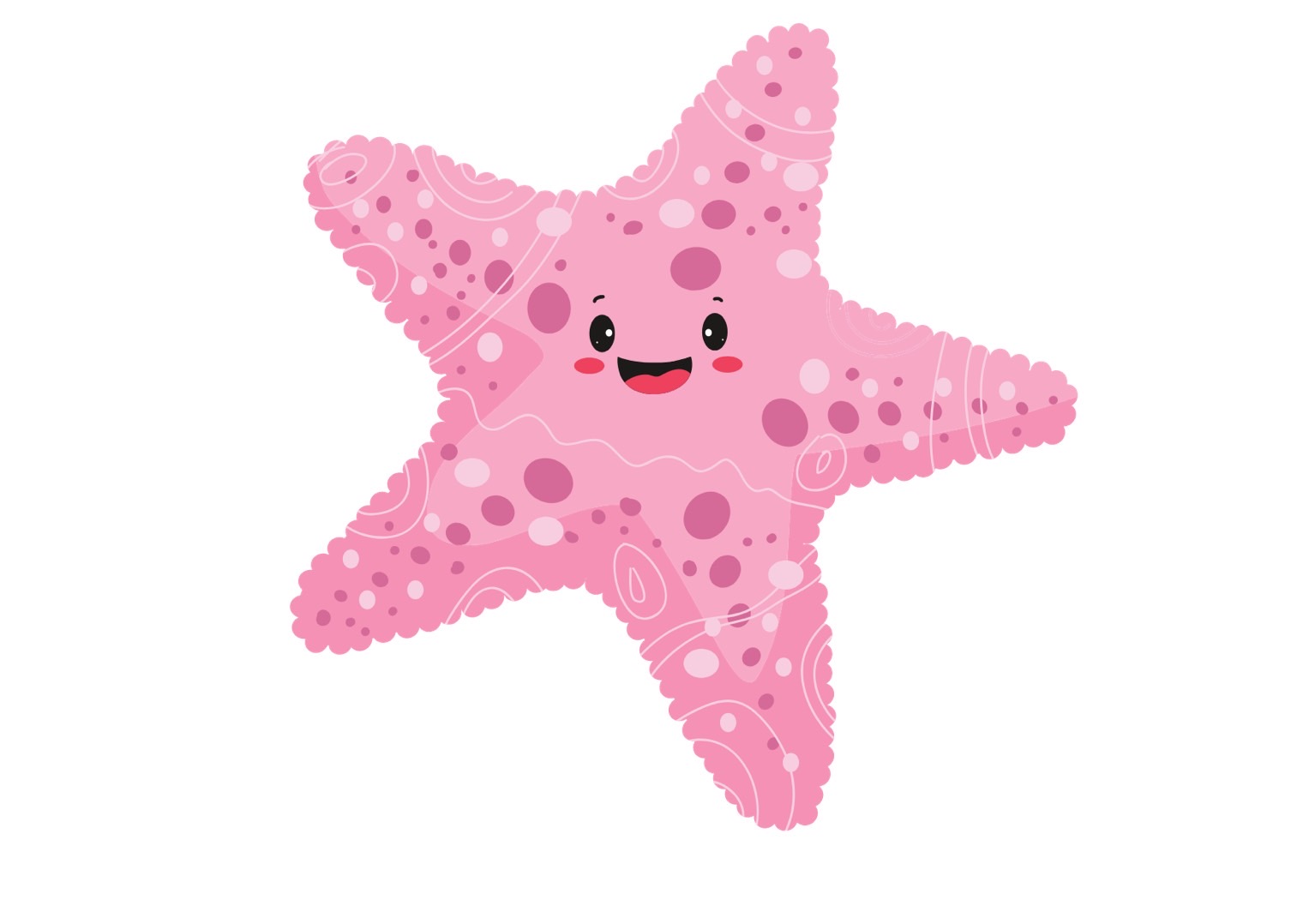 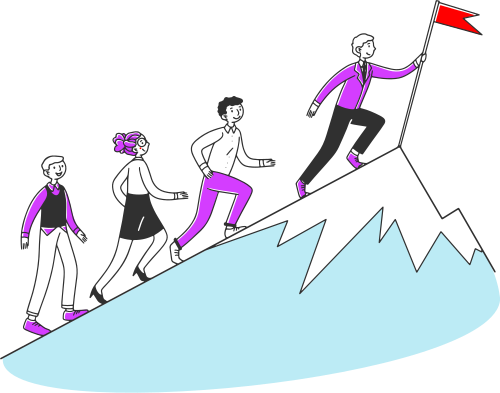 4 ก.ค.66
1-2 มี.ค.66
11-12 ก.ค.66
4 ส.ค.66
6-7 ก.ค.66
WorkshopDE กลางน้ำ ช่วงที่2
WorkshopDE ปลายน้ำ ช่วงที่ 1
WorkshopDE ปลายน้ำ ช่วงที่ 2
BAR WorkshopDE ปลายน้ำ
เวทีถอดบทเรียนการนำ DE
 ไปใช้ของโรงเรียนแกนนำ
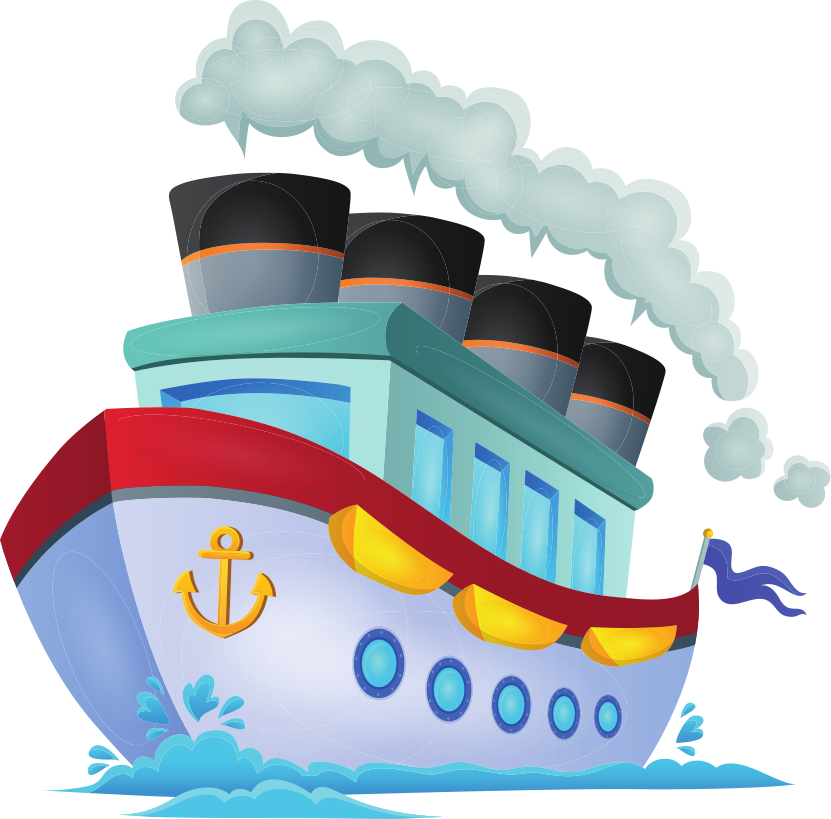 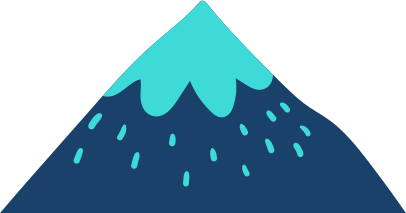 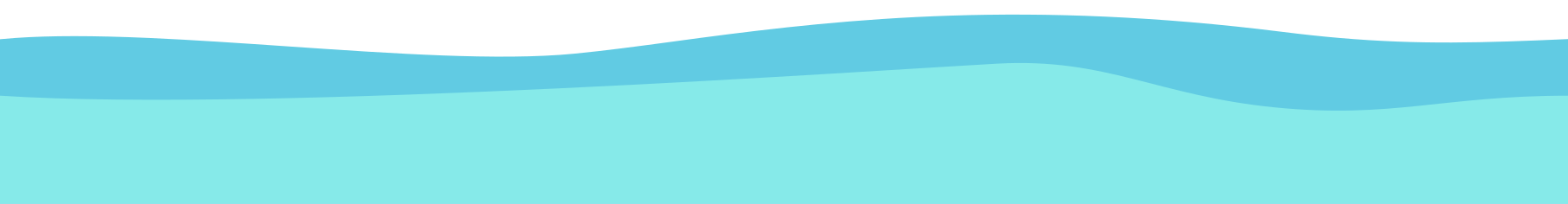 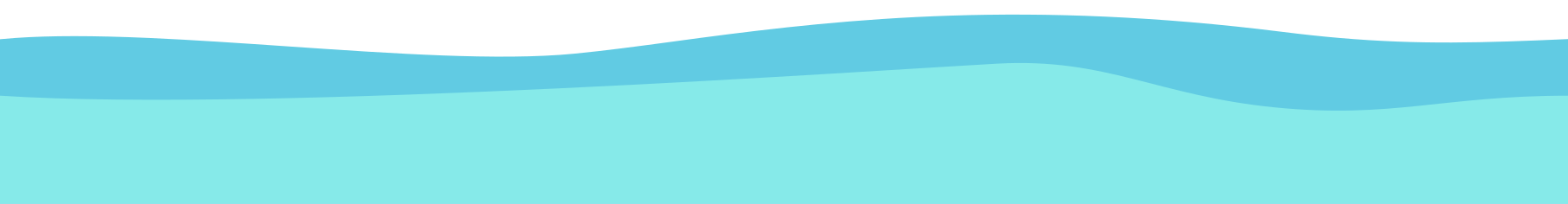 รายชื่อโรงเรียนที่ร่วม Workshop Pre-DE ต้นน้ำ
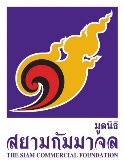 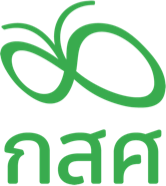 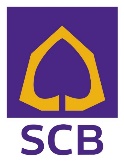 รายชื่อโรงเรียนที่เข้าร่วม ช่วงที่ 2 วันที่ 26 พฤศจิกายน 2565
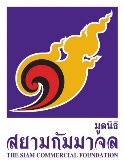 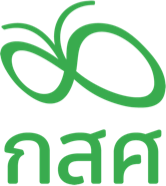 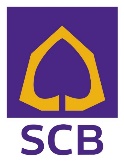 ข้อมูล Facilitator และ Note Taker
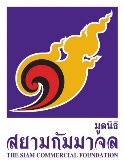 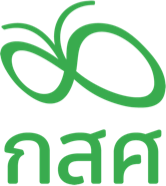 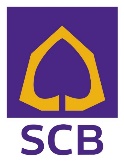 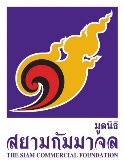 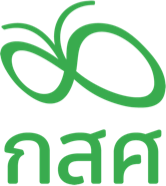 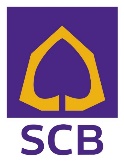 เป้าหมาย
เพื่อให้ 24 โรงเรียนแกนนำ ได้ทบทวนและวิเคราะห์ความต้องการของชุมชน และ Stakeholder ของโรงเรียน เช่น คณะกรรมการสถานศึกษา ผู้นำชุมชน ผู้ใหญ่บ้าน ผู้ปกครอง ตัวแทนภาคเอกชน รพสต. ศึกษานิเทศก์ เขตพื้นที่ ผู้รู้/ครูภูมิปัญญา(ภาคประชาชน) กลุ่มแม่บ้าน กลุ่มวิสาหกิจชุมชน (เช่น ทอผ้า น้ำพริก โคนม สหกรณ์การเกษตร สหกรณ์ที่เกี่ยวข้องกับอาชีพของคนในชุมชน)  

เพื่อให้ 24 โรงเรียนแกนนำ ได้ออกแบบการจัดการเรียนรู้ที่เชื่อมโยงกับชุมชน  

เพื่อให้ 24 โรงเรียนแกนนำ เห็นโอกาสในการสร้างการมีส่วนร่วมกับชุมชน และ Stakeholder ของโรงเรียน ในการเชิญผู้รู้  ผู้ที่มีส่วนเกี่ยวข้องกับโรงเรียน และตัวแทนกลุ่มต่างๆในชุมชน เข้าร่วม Workshop DE ต้นน้ำ
1
2
3
Step workshop Pre-DE ช่วงที่ 2
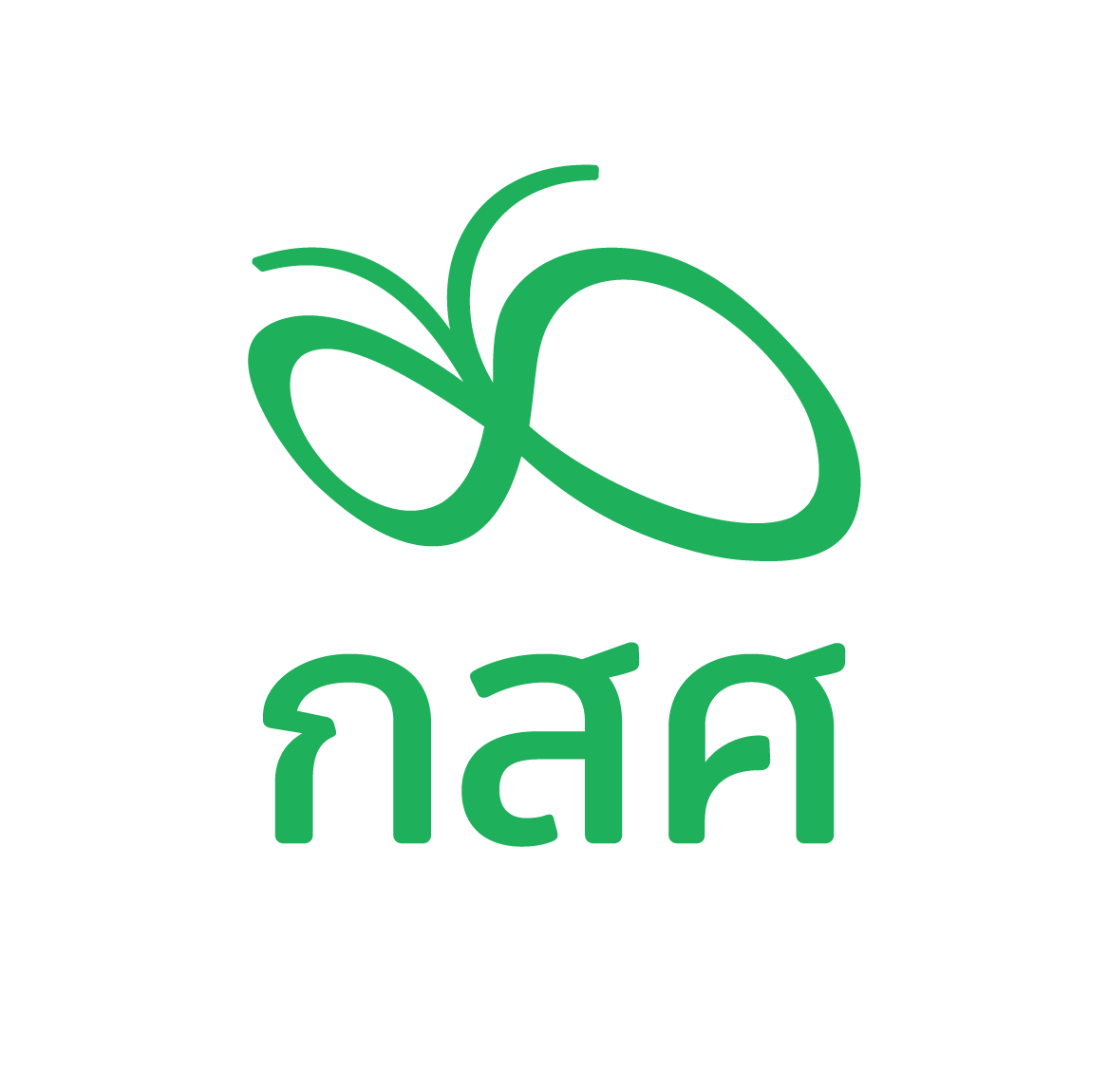 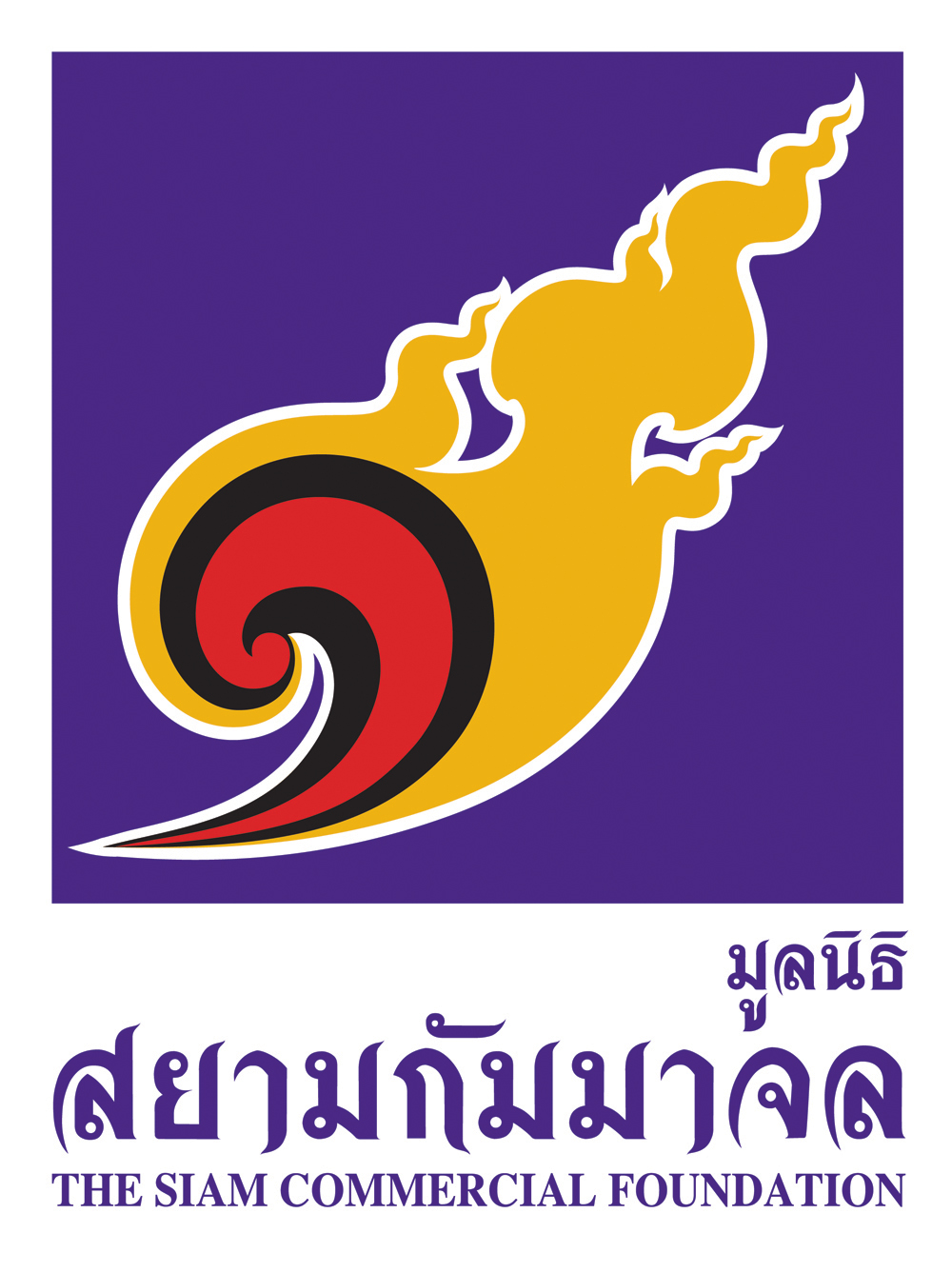 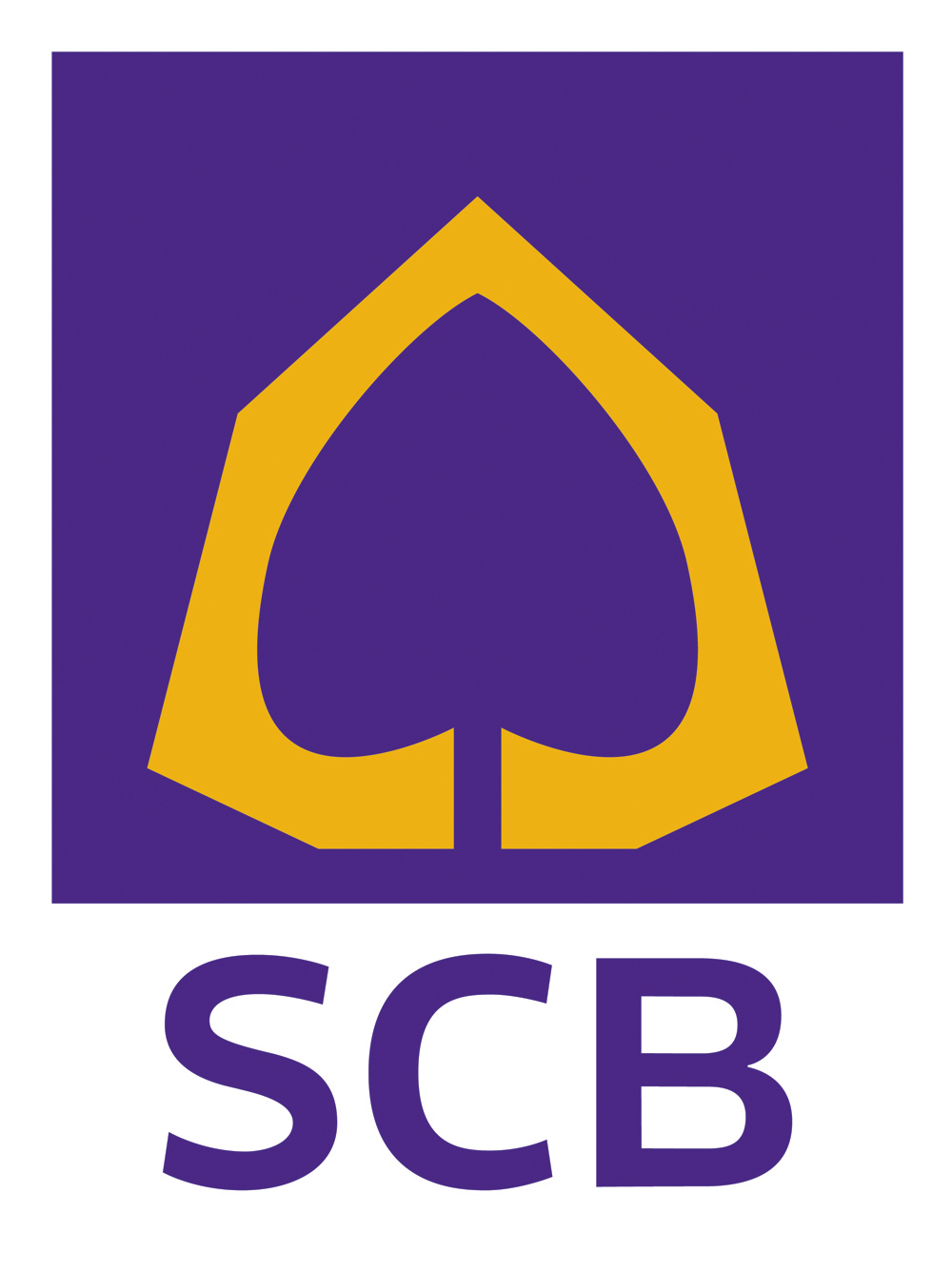 9.15 – 10.00 น. (กลุ่มใหญ่)
9.00-10.00น.
9.00 – 9.15 น. (กลุ่มใหญ่)
1.1
1.2
ชวนผู้เข้าร่วมพูดคุยและแลกเปลี่ยนในประเด็น
เรารู้จักชุมชนของเราอย่างไร ? 
กลุ่มคนที่ประกอบอาชีพอะไรบ้าง 
สภาพแวดล้อมและภูมิประเทศที่เอื้อต่อการใช้ชีวิตและการทำมาหากินอย่างไร 
อะไรคือศักยภาพของชุมชนด้านฐานเศรษฐกิจ แหล่งรายได้ของชุมชนคืออะไร 
ความเป็นมาเป็นไป รากเหง้าของชุมชนเป็นมาอย่างไร 
โอกาสและภาวะคุกคามของชุมชนคืออะไร
Step 1
นำเสนอการวิเคราะห์ศักยภาพชุมชน
ตัวแทน 1 โรงเรียน นำเสนอการวิเคราะห์ 6 มิติ และศักยภาพของโรงเรียน
10.00 – 12.00 น.
10.40 – 12.00 น.  (กลุ่มย่อย)
10.00 – 10.40 น.  (กลุ่มย่อย)
2.2
2.1
Step 2
ออกแบบการจัดการเรียนรู้ที่เชื่อมโยงกับชุมชน เพื่อเรียนรู้ว่าแต่ละวิชาเกี่ยวข้องกับสิ่งรอบตัวอย่างไร และจะทำให้นักเรียนเกิดสมรรถนะได้อย่างไร
แบ่งกลุ่มย่อยเพื่อทำกระบวนการตามโจย์ ดังนี้ :
แต่ละมิติมีความเกี่ยวข้องกับวิชาอะไร น่าจะพัฒนาสมรรถนะนักเรียนด้านใดได้บ้าง 
ให้คัดเลือกเรื่องที่สนใจร่วมกัน 1 เรื่อง (จากข้อ 2 และ 3)  นำมาออกแบบการเรียนรู้ได้อย่างไร ? (ระบุว่าเป็นนักเรียนชั้นไหน ?)
บทบาทของครูในการเตรียมการ บทบาทของครูในระหว่างการจัดการเรียนรู้ และหลังจากการจัดการเรียนรู้ บทบาทของครูภูมิปัญญาในชุมชนในการทำงานร่วมกันกับครูเป็นอย่างไร ? (แบ่งบทบาทและหนุนเสริมกันอย่างไร)
ที่ออกแบบเช่นนี้ นักเรียนจะได้เรียนรู้ความรู้ในวิชา/หน่วยการเรียนรู้อะไร และพัฒนาความสามารถด้านใดบ้าง ?
แบ่งกลุ่มย่อยเพื่อทำกระบวนการตามโจย์ ดังนี้ :
แลกเปลี่ยนว่า ดอกไม้ 6 มิติ มีเรื่องราวแต่ละมิติอะไร และเชื่อมโยงกันอย่างไร
จากดอกไม้ชุมชน 6 มิติ ให้โรงเรียนวิเคราะห์ว่า ผู้รู้ในแต่ละด้านคือใคร สามารถเข้ามาช่วยสร้างการเรียนรู้ได้อย่างไรบ้าง (มิติความรู้, มิติพื้นที่ปฏิบัติการ, อื่นๆ)
13.00 – 14.00 น. (กลุ่มใหญ่)
14.00 – 15.30 น. (กลุ่มย่อย)
13.00 – 15.30 น.
3.1
3.2
แลกเปลี่ยนในประเด็น :
Reflection ผ่าน Menti ว่า จากการเรียนรู้ช่วงเช้า เราได้เห็นประเด็นอะไรบ้าง ? การจัดการเรียนรู้ของโรงเรียนเราที่เชื่อมโยงกับชุมชน มีคุณค่าและความหมายต่อนักเรียนอย่างไร 
Reflection ผ่าน Menti คิดว่า ถ้าจัดการศึกษาที่เชื่อมโยงกับชุมชน นักเรียนจะได้อะไร ?
DE ต้นน้ำ มีเป้าหมายอย่างไร ? 
จากแผนที่ชุมชน ที่เห็นกลุ่มต่างๆและผู้รู้ในชุมชน ท่านคิดว่า ท่านจะเชิญใครเข้ามาร่วม
      ระดมสมองใน Workshop DE ช่วงต้นน้ำ
โจทย์ : 
           จากการแลกเปลี่ยน โรงเรียนเห็นโอกาสในการเชิญผู้รู้ ผู้ที่มีส่วนเกี่ยวข้องกับโรงเรียน และตัวแทนกลุ่มต่างๆในชุมชน ท่านใดเข้าร่วม Workshop DE                                    ต้นน้ำ บ้าง ? (ดอกไม้ชุมชน/ดอกไม้โรงเรียน) เชิญมาด้วยเหตุผลอะไร ?
Step 3
ระดมสมอง
(โรงเรียนรู้ว่าจะเชิญท่านใดเข้ามาร่วมทำแผนพัฒนาโรงเรียน)
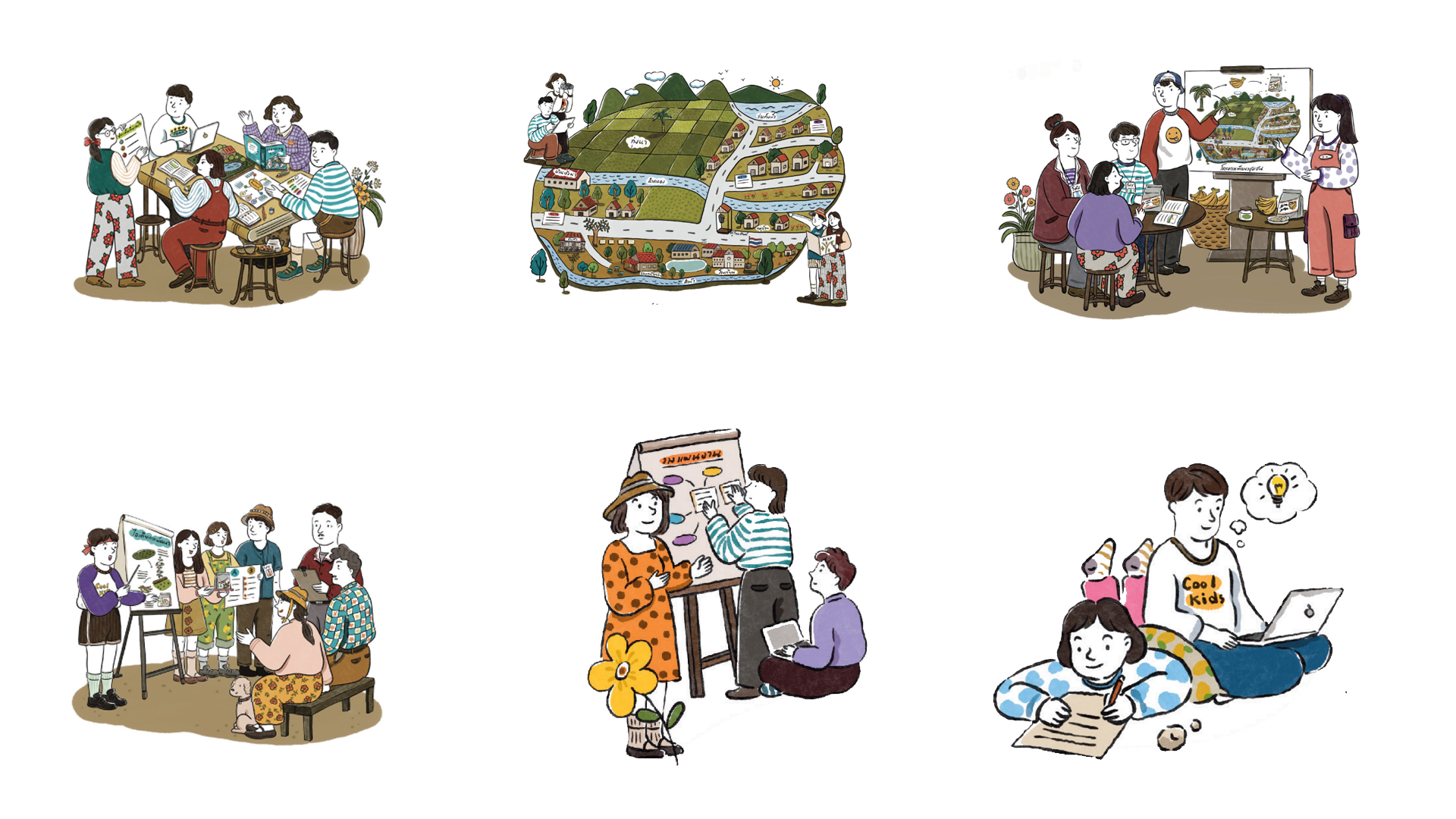 15.30 – 16.00 น. (กลุ่มใหญ่)
15.30 – 16.00 น.
4.1
Reflection ผ่าน Menti :
ประเด็นที่ท่าน Wow จากการเข้าร่วม Workshop ครั้งนี้ 
ท่านได้เรียนรู้อะไร จากการเข้าร่วม Workshop ครั้งนี้
จะนำสิ่งที่ได้เรียนรู้ ไปใช้อย่างไร
Step 4
Reflection
สะท้อนการเรียนรู้
Step 1 : นำเสนอการวิเคราะห์ศักยภาพชุมชน
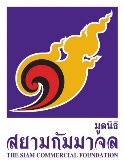 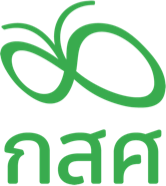 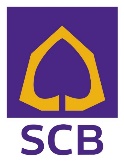 Step 1.1
นำเสนอการวิเคราะห์ศักยภาพชุมชน และศักยภาพของโรงเรียน
9.00 – 10.00 น.
Step 1 : นำเสนอการวิเคราะห์ศักยภาพชุมชน
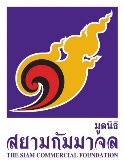 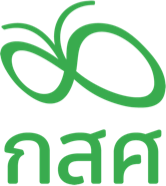 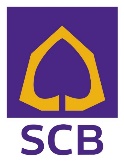 Step 1.1
นำเสนอการวิเคราะห์ศักยภาพชุมชน และศักยภาพของโรงเรียน
เป้าหมาย :
เพื่อทบทวนว่าใครเป็นตัวจริงด้านไหน อย่างไร 
เพื่อมีเวลาทบทวนในมิติที่ยังขาดอยู่ และเพิ่มเติมรายชื่อและประเด็นให้ครบถ้วน
เพื่อให้เห็นศักยภาพของชุมชน ใน 7 มิติ ที่จะเข้ามาเป็นผู้เชี่ยวชาญและแหล่งเรียนรู้ของชุมชน
9.00 – 9.15 น.
Step 1 : นำเสนอวิเคราะห์ศักยภาพชุมชน
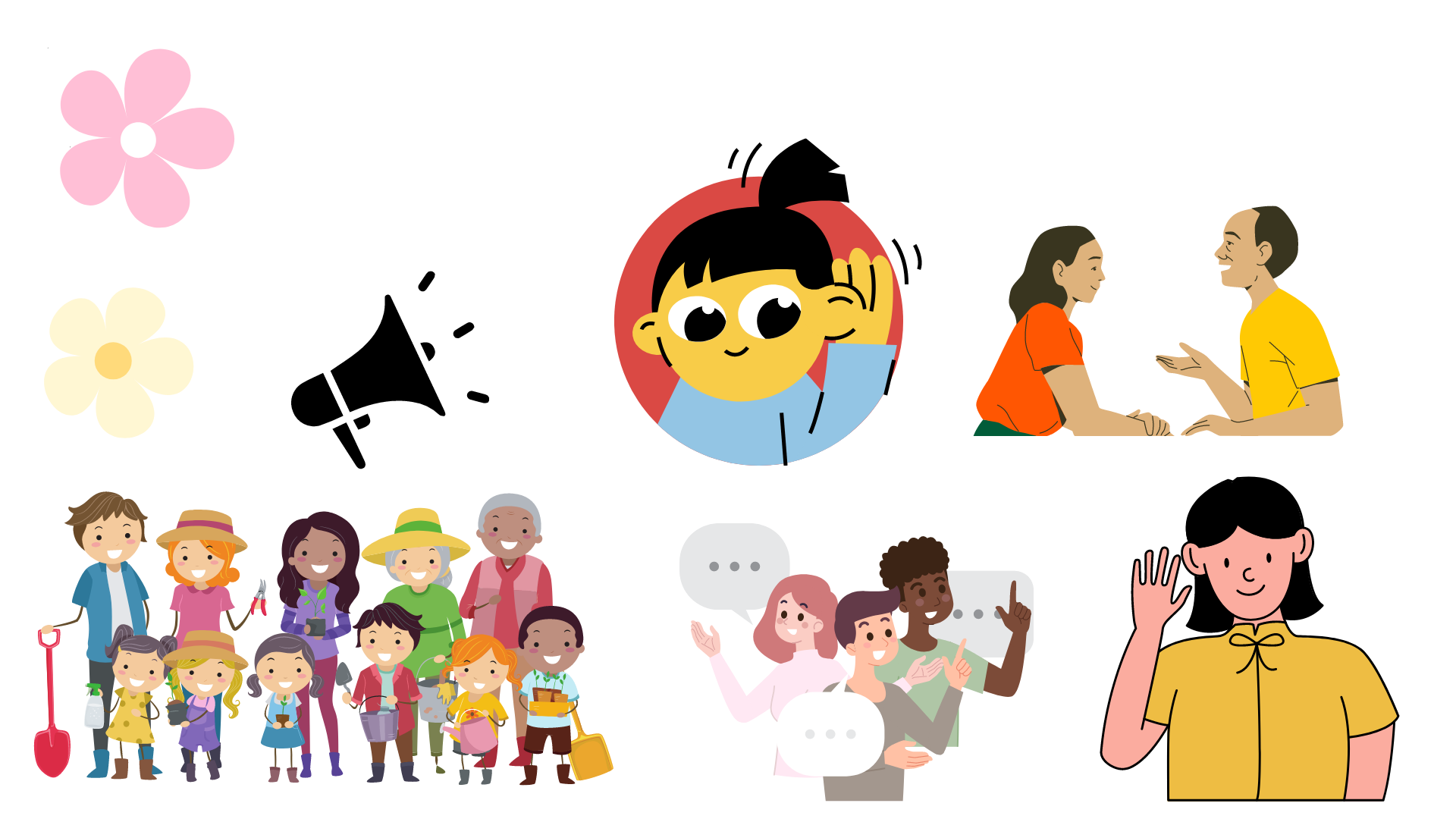 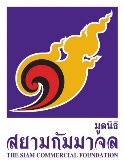 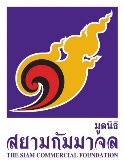 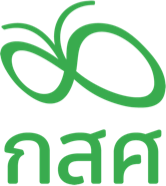 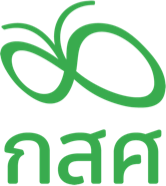 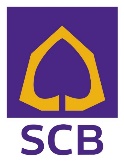 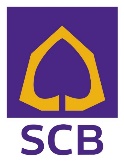 1. จัดทำดอกไม้ชุมชน ตามทุน 6  มิติ โดยให้ระบุผู้รู้ และครูภูมิปัญญา ในมิตินั้น ๆ  
(สามารถนำข้อมูลมาจาก Workshop Social Mapping และการทำแผนที่ชุมชน ที่ได้จัดทำแล้ว และเพิ่มเติมข้อมูลตามที่ได้ศึกษาเพิ่มเติมหลังลงพื้นที่)
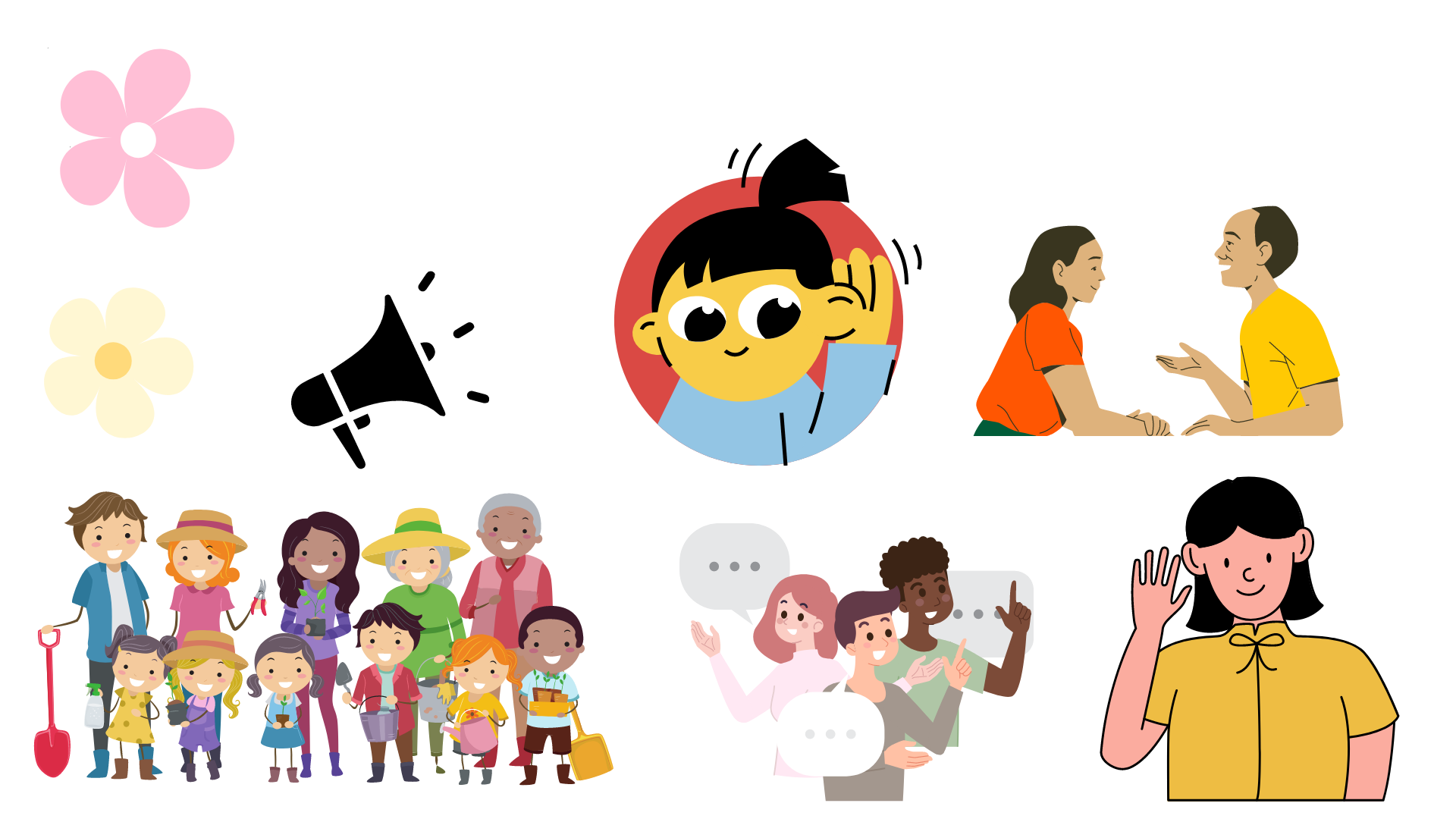 ผู้รู้ และครูภูมิปัญญา
2
Step 1 : นำเสนอวิเคราะห์ศักยภาพชุมชน
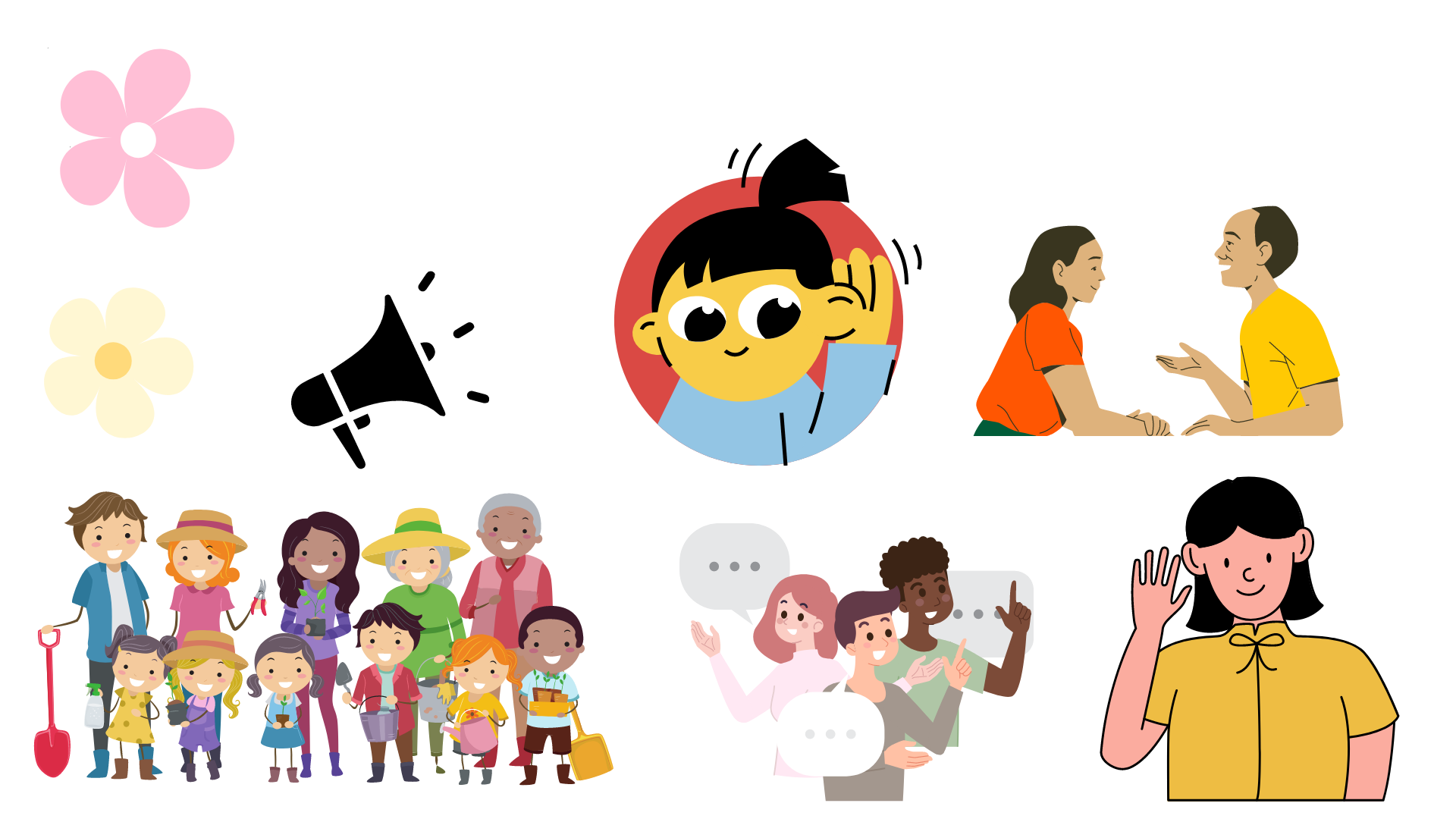 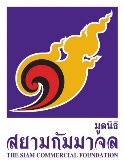 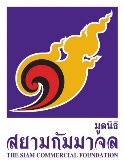 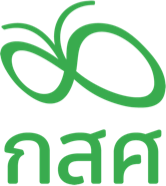 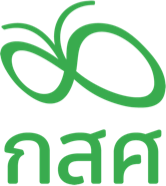 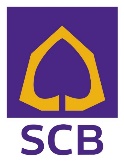 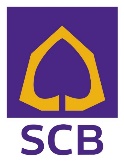 2. จัดทำดอกไม้โรงเรียน ตามทุน 7  มิติ โดยให้ระบุรายชื่อและจุดเด่นในแต่ละมิติ
(สามารถนำข้อมูลมาจาก Workshop Social Mapping และการทำแผนที่ชุมชน ที่ได้จัดทำแล้ว และเพิ่มเติมข้อมูลตามที่ได้ศึกษาเพิ่มเติมหลังลงพื้นที่)
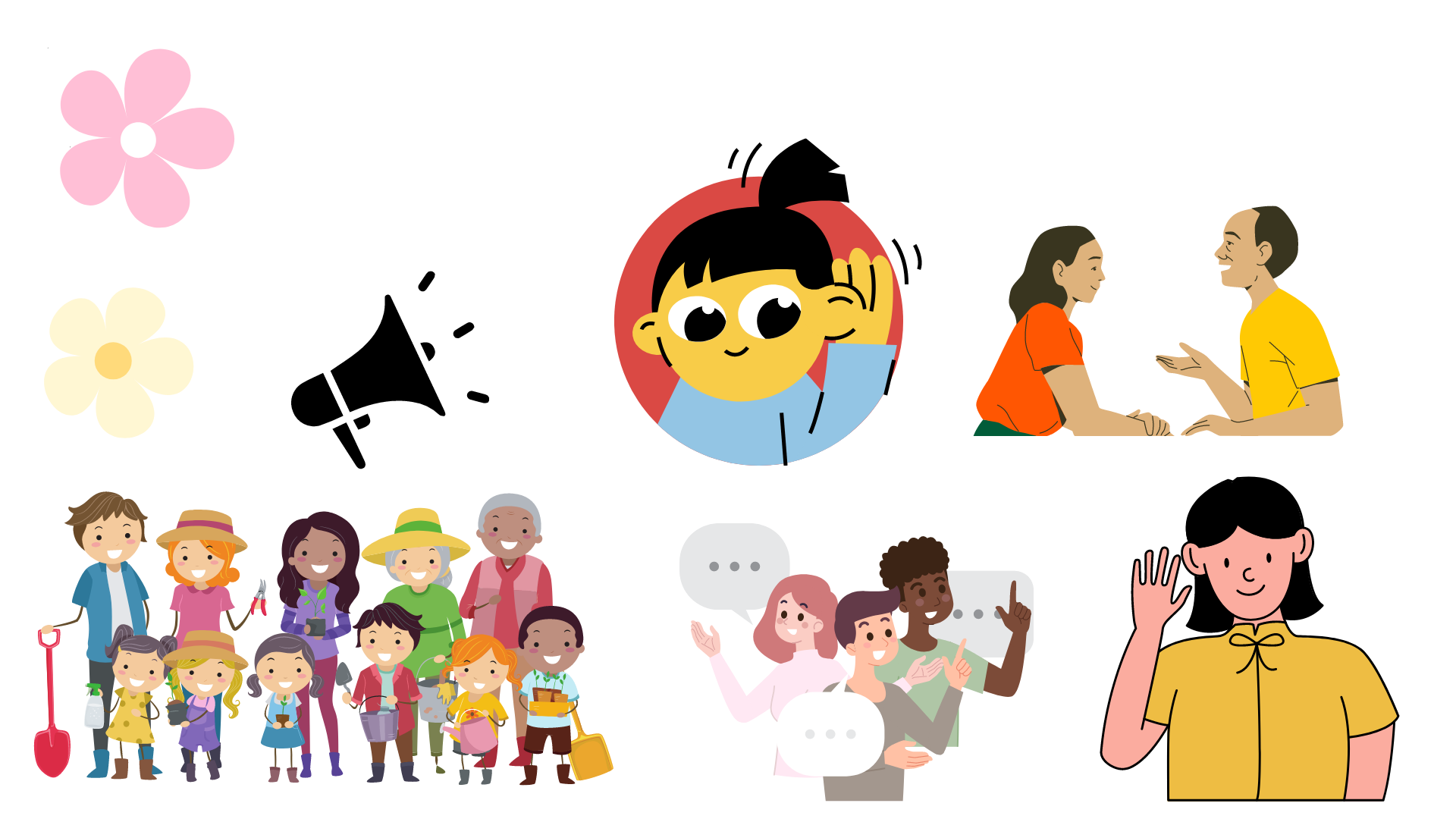 7.
ผู้ปกครอง
1.ผู้อำนวยการ
6.
คณะกรรมการสถานศึกษา
2.
ครูแกนนำ
โรงเรียน
5.
ศึกษานิเทศก์
3.
ครูทั่วไป
4.
หัวหน้า
วิชาการ
3
Step 1 : นำเสนอการวิเคราะห์ศักยภาพชุมชน
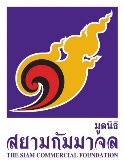 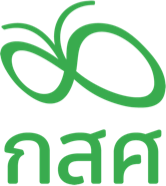 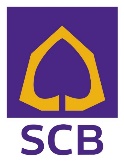 Step 1.2
พูดคุยแลกเปลี่ยนในประเด็น


เรารู้จักชุมชนของเราอย่างไร ? 
กลุ่มคนที่ประกอบอาชีพอะไรบ้าง 
สภาพแวดล้อมและภูมิประเทศที่เอื้อต่อการใช้ชีวิตและการทำมาหากินอย่างไร 
อะไรคือศักยภาพของชุมชนด้านฐานเศรษฐกิจ แหล่งรายได้ของชุมชนคืออะไร 
ความเป็นมาเป็นไป รากเหง้าของชุมชนเป็นมาอย่างไร 
โอกาสและภาวะคุกคามของชุมชนคืออะไร
9.15 – 10.00 น.
Step 1 : นำเสนอการวิเคราะห์ศักยภาพชุมชน
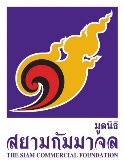 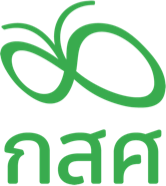 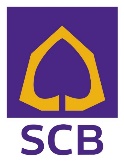 Step 1 : นำเสนอการวิเคราะห์ศักยภาพชุมชน
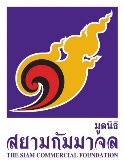 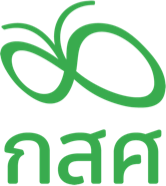 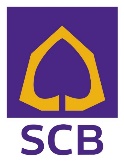 Step 1 : นำเสนอการวิเคราะห์ศักยภาพชุมชน
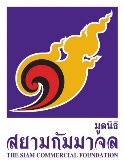 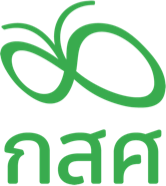 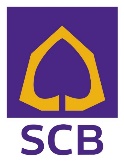 Step 1 : นำเสนอการวิเคราะห์ศักยภาพชุมชน
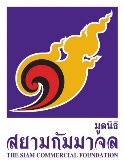 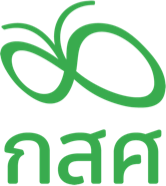 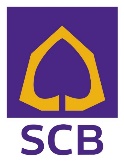 Step 1 : นำเสนอการวิเคราะห์ศักยภาพชุมชน
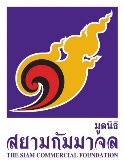 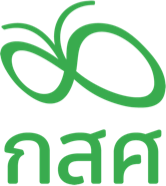 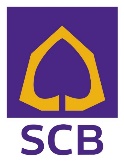 Step 2 : ออกแบบการจัดการเรียนรู้ที่เชื่อมโยงกับชุมชน
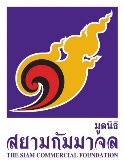 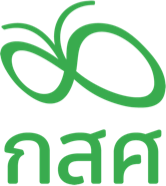 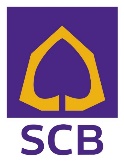 Step 2.1
ออกแบบการจัดการเรียนรู้ที่เชื่อมโยงกับชุมชนเพื่อเรียนรู้ว่าแต่ละวิชาเกี่ยวข้องกับสิ่งรอบตัวอย่างไร จนทำให้นักเรียนเกิดสมรรถนะได้จริง
เป้าหมาย :
เพื่อให้ผู้เข้าร่วม สามารถออกแบบการจัดการเรียนรู้ โดยมีชุมชนเข้ามามีส่วนร่วม 
    และสามารถเชื่อมโยงเข้าสู่รายวิชาต่าง ๆ ได้
2. เพื่อทำความเข้าใจบทบาทของครู และชุมชน ในการจัดกระบวนการเรียนรู้ร่วมกัน
10.00 – 10.40 น.
Step 2 : ออกแบบการจัดการเรียนรู้ที่เชื่อมโยงกับชุมชน
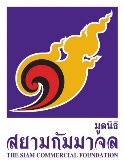 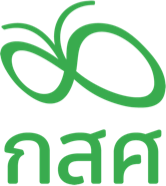 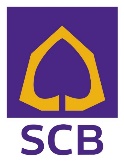 Step 2.1
แบ่งห้องย่อยแต่ละโรงเรียน เพื่อทำโจทย์ ดังนี้

1.แลกเปลี่ยนว่า ดอกไม้ 6 มิติ มีเรื่องราวแต่ละมิติอะไร และเชื่อมโยงกันอย่างไร  

2. จากดอกไม้ชุมชน 6 มิติ ให้โรงเรียนวิเคราะห์ว่า ผู้รู้ในแต่ละด้านคือใคร สามารถเข้ามาช่วย สร้างการเรียนรู้ได้อย่างไรบ้าง (มิติความรู้, มิติพื้นที่ปฏิบัติการ, อื่น ๆ)
10.00 – 10.40 น.
Step 2 : ออกแบบการจัดการเรียนรู้ที่เชื่อมโยงกับชุมชน
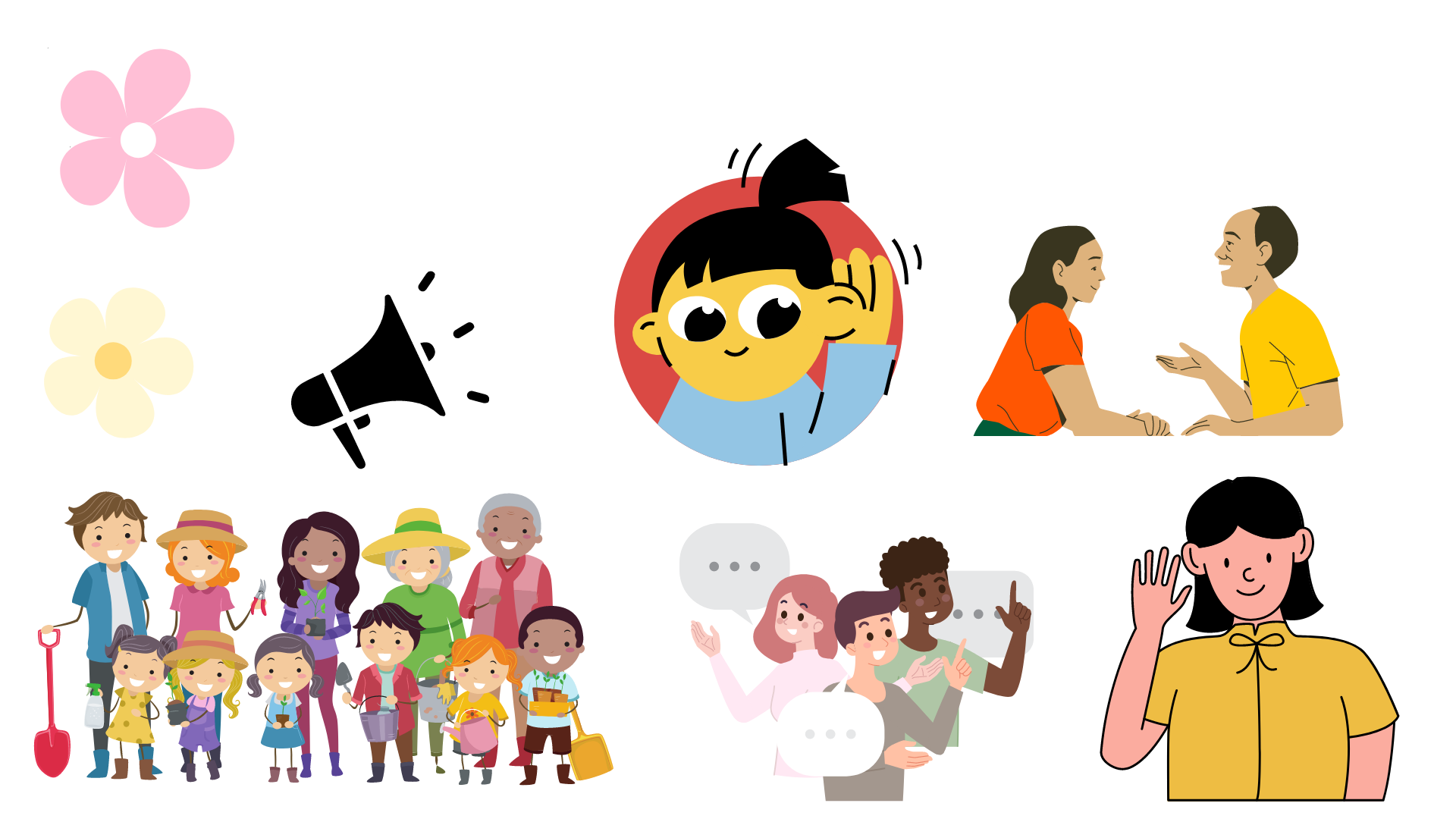 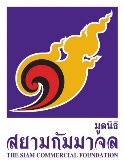 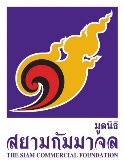 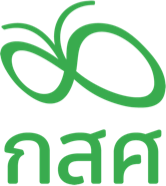 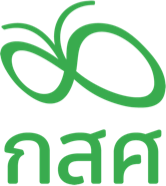 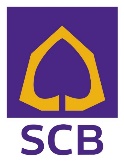 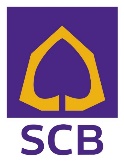 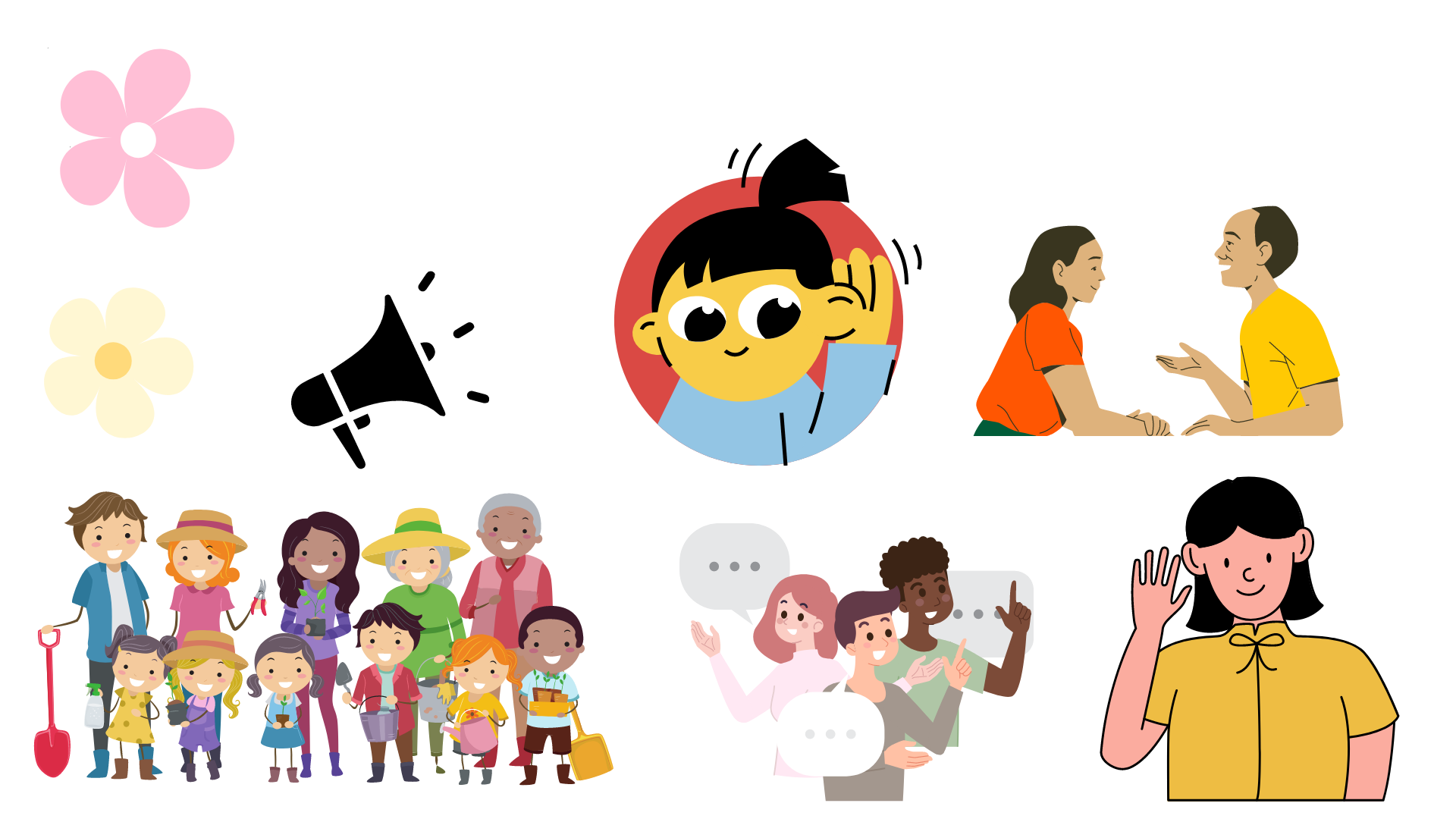 ดอกไม้ 6 มิติ มีเรื่องราวแต่ละมิติอะไร และเชื่อมโยงกันอย่างไร
ผู้รู้ และครูภูมิปัญญา
2
Step 2 : ออกแบบการจัดการเรียนรู้ที่เชื่อมโยงกับชุมชน
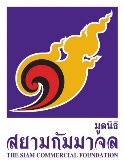 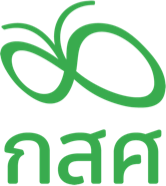 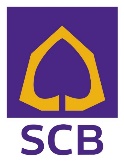 จากดอกไม้ชุมชน 6 มิติ ให้โรงเรียนวิเคราะห์ว่า ผู้รู้ในแต่ละด้านคือใคร สามารถเข้ามาช่วยสร้างการเรียนรู้ได้อย่างไรบ้าง (มิติความรู้, มิติพื้นที่ปฏิบัติการ, อื่น ๆ)
Step 2 : ออกแบบการจัดการเรียนรู้ที่เชื่อมโยงกับชุมชน
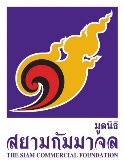 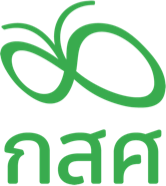 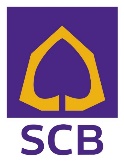 จากดอกไม้ชุมชน 6 มิติ ให้โรงเรียนวิเคราะห์ว่า ผู้รู้ในแต่ละด้านคือใคร สามารถเข้ามาช่วยสร้างการเรียนรู้ได้อย่างไรบ้าง (มิติความรู้, มิติพื้นที่ปฏิบัติการ, อื่น ๆ)
Step 2 : ออกแบบการจัดการเรียนรู้ที่เชื่อมโยงกับชุมชน
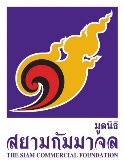 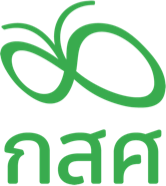 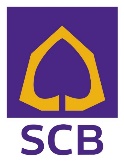 Step 2.2
แบ่งห้องย่อยแต่ละโรงเรียน เพื่อทำโจทย์ ดังนี้

แต่ละมิติมีความเกี่ยวข้องกับวิชาอะไร น่าจะพัฒนาสมรรถนะนักเรียนด้านใดได้บ้าง 
ให้คัดเลือกเรื่องที่สนใจร่วมกัน 1 เรื่อง นำมาออกแบบการเรียนรู้ได้อย่างไร ? (ระบุว่าเป็นนักเรียนชั้นไหน ?)
บทบาทของครูในการเตรียมการ บทบาทของครูในระหว่างการจัดการเรียนรู้ และหลังจากการจัดการเรียนรู้ บทบาทของครูภูมิปัญญาในชุมชนในการทำงานร่วมกันกับครูเป็นอย่างไร ? (แบ่งบทบาทและหนุนเสริมกันอย่างไร)
ที่ออกแบบเช่นนี้ นักเรียนจะได้เรียนรู้ความรู้ในวิชา/หน่วยการเรียนรู้อะไร และพัฒนาความสามารถด้านใดบ้าง ?
11.00 – 12.00 น.
Step 2 : ออกแบบการจัดการเรียนรู้ที่เชื่อมโยงกับชุมชน
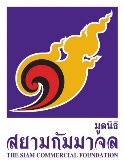 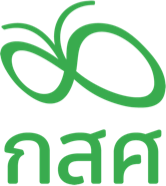 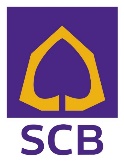 2. แต่ละมิติมีความเกี่ยวข้องกับวิชาอะไร น่าจะพัฒนาสมรรถนะนักเรียนด้านใดได้บ้าง
Step 2 : ออกแบบการจัดการเรียนรู้ที่เชื่อมโยงกับชุมชน
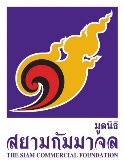 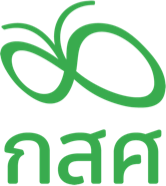 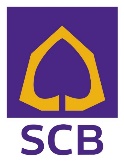 2. แต่ละมิติมีความเกี่ยวข้องกับวิชาอะไร น่าจะพัฒนาสมรรถนะนักเรียนด้านใดได้บ้าง
Step 2 : ออกแบบการจัดการเรียนรู้ที่เชื่อมโยงกับชุมชน
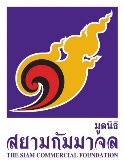 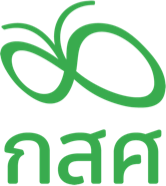 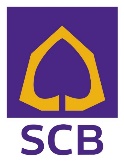 3. ให้คัดเลือกเรื่องที่สนใจร่วมกัน 1 เรื่อง (จากข้อ 1 และ 2)  นำมาออกแบบการเรียนรู้ ? (ระบุว่าเป็นนักเรียนชั้นไหน ?)
เรื่อง .......................................................................
ระดับชั้น.................................................................
Step 2 : ออกแบบการจัดการเรียนรู้ที่เชื่อมโยงกับชุมชน
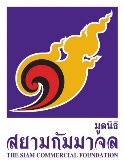 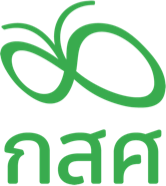 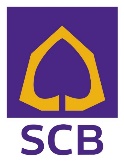 4. บทบาทของครูในการเตรียมการ บทบาทของครูในระหว่างการจัดการเรียนรู้ และหลังจากการจัดการเรียนรู้ บทบาทของครูภูมิปัญญาในชุมชนในการทำงานร่วมกันกับครูเป็นอย่างไร ?
เรื่อง .......................................................................
ระดับชั้น.................................................................
Step 2 : ออกแบบการจัดการเรียนรู้ที่เชื่อมโยงกับชุมชน
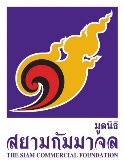 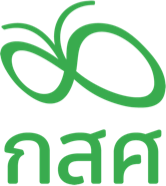 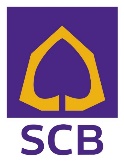 4. บทบาทของครูในการเตรียมการ บทบาทของครูในระหว่างการจัดการเรียนรู้ และหลังจากการจัดการเรียนรู้ บทบาทของครูภูมิปัญญาในชุมชนในการทำงานร่วมกันกับครูเป็นอย่างไร ?
เรื่อง .......................................................................
ระดับชั้น.................................................................
Step 2 : ออกแบบการจัดการเรียนรู้ที่เชื่อมโยงกับชุมชน
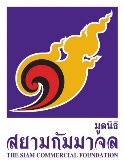 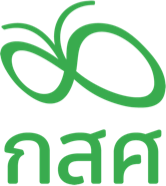 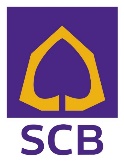 4. บทบาทของครูในการเตรียมการ บทบาทของครูในระหว่างการจัดการเรียนรู้ และหลังจากการจัดการเรียนรู้ บทบาทของครูภูมิปัญญาในชุมชนในการทำงานร่วมกันกับครูเป็นอย่างไร ?
เรื่อง .......................................................................
ระดับชั้น.................................................................
Step 2 : ออกแบบการจัดการเรียนรู้ที่เชื่อมโยงกับชุมชน
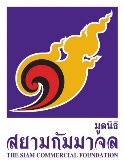 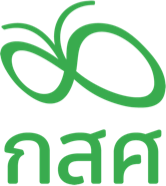 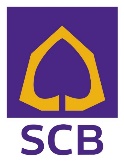 4. บทบาทของครูในการเตรียมการ บทบาทของครูในระหว่างการจัดการเรียนรู้ และหลังจากการจัดการเรียนรู้ บทบาทของครูภูมิปัญญาในชุมชนในการทำงานร่วมกันกับครูเป็นอย่างไร ?
เรื่อง .......................................................................
ระดับชั้น.................................................................
Step 2 : ออกแบบการจัดการเรียนรู้ที่เชื่อมโยงกับชุมชน
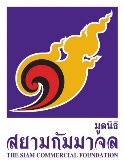 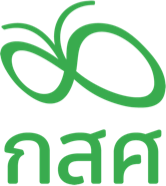 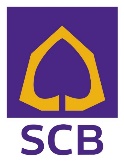 5. ที่ออกแบบเช่นนี้ นักเรียนจะได้เรียนรู้ความรู้ในวิชา/หน่วยการเรียนรู้อะไร และพัฒนาความสามารถด้านใดบ้าง ?
เรื่อง .......................................................................
ระดับชั้น.................................................................
Step 3 : ระดมสมอง
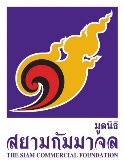 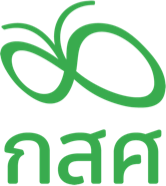 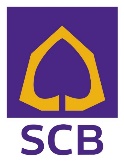 Step 3.1
ระดมสมอง(โรงเรียนรู้ว่าจะเชิญท่านใด เข้าร่วมทำแผนพัฒนาโรงเรียน)
เป้าหมาย :
เพื่อให้เข้าร่วมเห็นถึงความสำคัญและศักยภาพของชุมชน ในการเชื่อมโยงสู่การจัดการเรียนรู้ในโรงเรียน
เพื่อให้ผู้เข้าร่วมเข้าใจบทบาทในการจัดการเรียนรู้ร่วมกับชุมชน
เพื่อให้ผู้เข้าร่วมเข้าใจถึงการเรียนรู้ Social mapping สู่การเข้าร่วม Workshop DE ช่วงต้นน้ำ
13.00 – 15.30 น.
Step 3 : ระดมสมอง
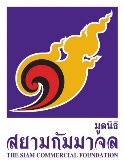 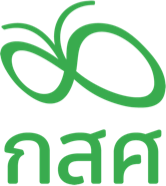 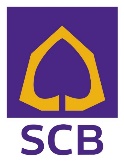 Step 3.1
พูดคุยแลกเปลี่ยนในประเด็น

Reflection ผ่าน Menti ว่า จากการเรียนรู้ช่วงเช้า เราได้เห็นประเด็นอะไรบ้าง ? การจัดการเรียนรู้ของโรงเรียนเราที่เชื่อมโยงกับชุมชน มีคุณค่าและความหมายต่อนักเรียนอย่างไร 
Reflection ผ่าน Menti คิดว่า ถ้าจัดการศึกษาที่เชื่อมโยงกับชุมชน นักเรียนจะได้อะไร ?
DE ต้นน้ำ มีเป้าหมายอย่างไร ? 
จากแผนที่ชุมชน ที่เห็นกลุ่มต่าง ๆ และผู้รู้ในชุมชน ท่านคิดว่า ท่านจะเชิญใครเข้ามาร่วมระดมสมองใน Workshop DE ช่วงต้นน้ำ
14.30 – 15.00 น.
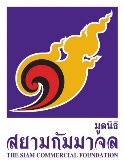 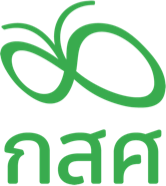 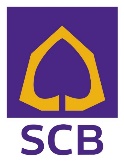 Developmental Evaluation (DE) ต้นน้ำ มีเป้าหมายอย่างไร ?
เงื่อนไขความสำเร็จของกระบวนการ Developmental Evaluation ต้นน้ำ
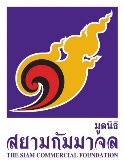 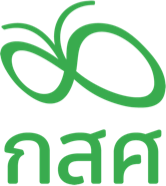 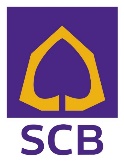 DE ต้นน้ำ
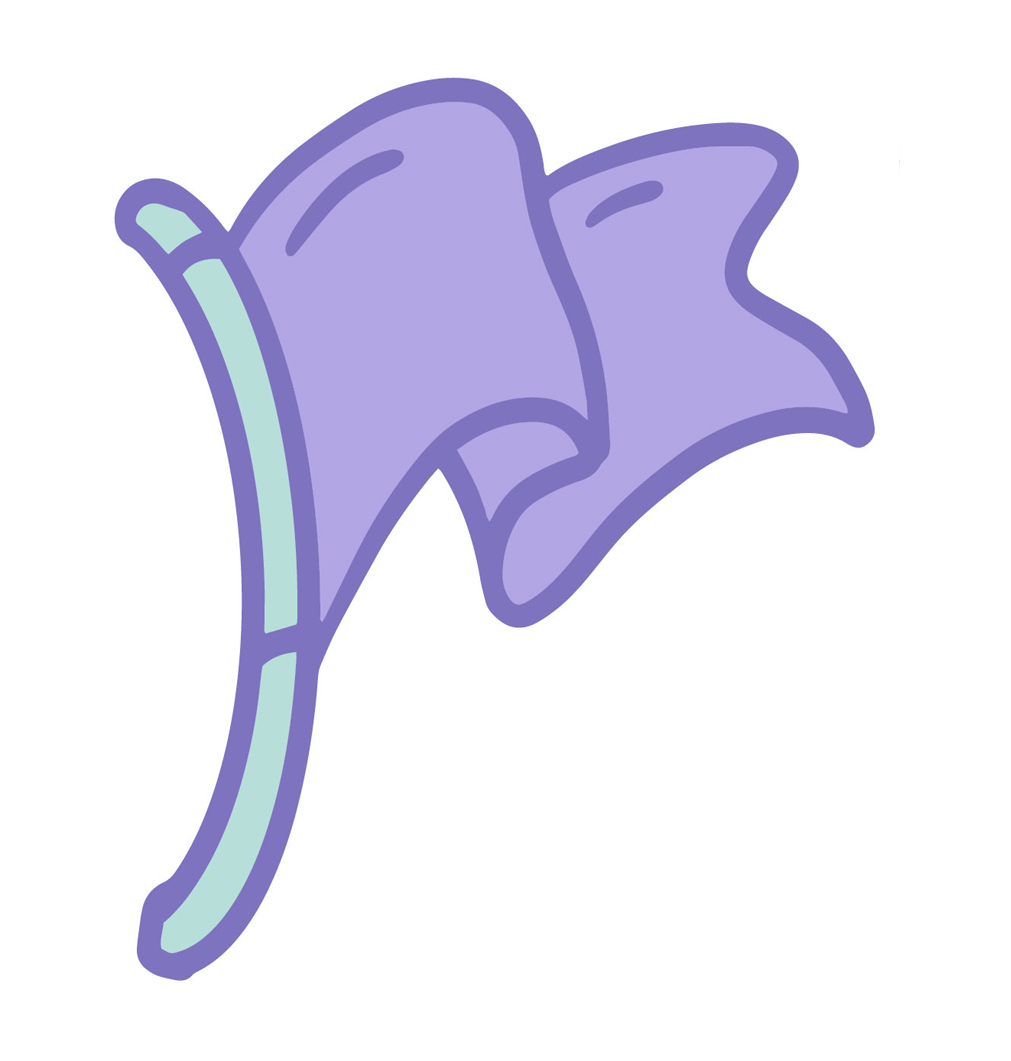 กำหนดเป้าหมาย
ผลลัพธ์ที่นักเรียน
ในโรงเรียนของเรา
เกิดสมรรถนะอะไร ?
( V A S K )
กำหนดแผนงาน
ผู้อำนวยการ ครู ผู้ปกครอง ผู้รู้ ผู้มีส่วนเกี่ยวข้อง และตัวแทนกลุ่มต่าง ๆ ในชุมชน เข้ามามีส่วนร่วม :

กำหนดเป้าหมายการพัฒนาโรงเรียน ที่ตอบโจทย์ความต้องการของทุกฝ่าย
กำหนดแผนงาน กิจกรรม และตัวชี้วัดที่พึงประสงค์ร่วมกัน
ออกแบบและมีส่วนร่วมในการจัดการเรียนรู้ของโรงเรียน
กำหนดวิธีการติดตามและเก็บข้อมูลความก้าวหน้าของนักเรียนและแผนพัฒนาโรงเรียนประจำปี
ใคร?
มีศักยภาพ / บทบาทอะไร
เกี่ยวข้องอะไรกับโรงเรียน
7.
ผู้ปกครอง
1.ผู้อำนวยการ
6.
คณะกรรมการสถานศึกษา
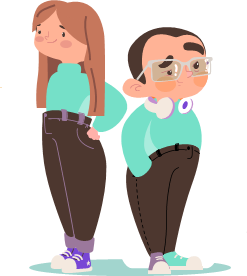 2.
ครูแกนนำ
ผู้รับ
ผลประโยชน์
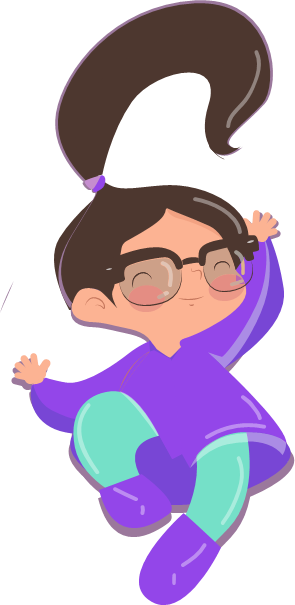 โรงเรียน
ศักยภาพชุมชน 
6 มิติ
5.
ศึกษา
นิเทศก์
3.
ครูทั่วไป
4.
หัวหน้า
วิชาการ
เช่น	- นายก อบจ., ผู้ใหญ่บ้าน
	- ผู้นำทางความคิด (Influencer)
	- ผู้รู้ ครูภูมิปัญญา
	- หอการค้า / ผู้ประกอบการ
มีความสามารถ.....
1...............................................
2..............................................
3..............................................
4..............................................
5..............................................
Developmental Evaluation
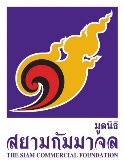 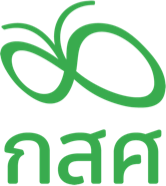 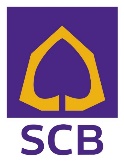 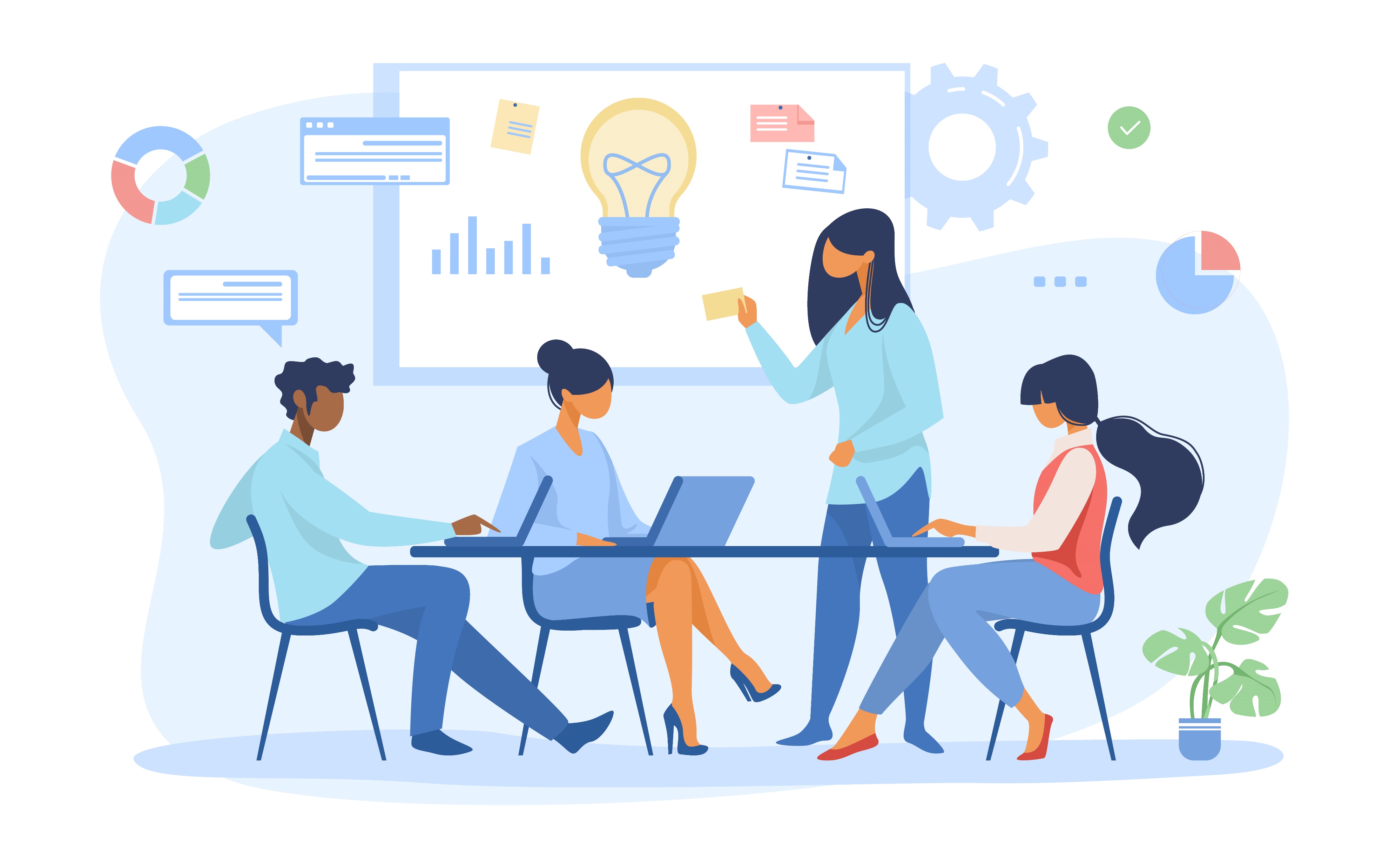 การเคารพซึ่งกันและกัน
การรับฟังกัน
การเรียนรู้ร่วมกัน
การขับเคลื่อนร่วมและสอดรับกัน
หัวใจของ DE ต้นน้ำ
ใครเข้าร่วม
    (ผู้ให้ทุน – ผู้รับทุน – ผู้รับผลประโยชน์)
มีบทบาทอย่างไร
ออกแบบให้เกิด
1.
2.
3.
DE ต้นน้ำ
DE กลางน้ำ
DE ปลายน้ำ
ให้ผู้ที่เกี่ยวข้องกับโครงการ ทั้งผู้ให้ทุน ผู้รับทุน และผู้รับผลประโยชน์ ร่วมทำความเข้าใจโครงการ และกำหนดเป้าหมายร่วมกัน 

กำหนดแผนงาน กิจกรรม และตัวชี้วัดที่พึงประสงค์ร่วมกัน

กำหนดวิธีการติดตามและเก็บข้อมูล เพื่อวัดผลความสำเร็จของโครงการ
เป็นการนำข้อมูลจากการดำเนินงานมาทบทวน เพื่อให้ผู้ดำเนินโครงการเห็นสถานการณ์ปัญหา และความก้าวหน้าของโครงการ เพื่อให้สามารถปรับแผนให้เหมาะสมกับสถานการณ์ที่เกิดขึ้นจริง เพื่อให้การดำเนินงานช่วงหลังของโครงการ มีคุณภาพมากยิ่งขึ้น

นำผลงานที่ทำไปแล้ว มาวิเคราะห์ความซับซ้อน และปัจจัยที่เกี่ยวข้องกับความสำเร็จและล้มเหลว เพื่อให้เห็นว่าตรงไหนสำเร็จ หรือตรงไหนไม่สำเร็จ เพื่อนำไปปรับเปลี่ยนแผนงาน กลไกการทำงาน และองค์ประกอบของทีม (Teamwork ) ให้ดีขึ้น
นำเอาข้อมูลผลลัพธ์จากการดำเนินงานมาศึกษา โดยออกแบบเครื่องมือจาก  KPI  ที่วางไว้ เพื่อให้เห็น area ความสำเร็จและความไม่สำเร็จ เพื่อให้เห็นความท้าทายในปีถัดไป

เป็นการวางแผนการดำเนินงานในปีถัดไป โดยใช้ข้อมูลที่ผ่านมา ทำให้โครงการสามารถปรับกิจกรรมได้อย่างเหมาะสม
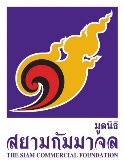 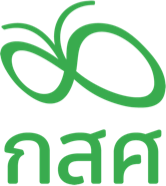 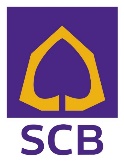 จากแผนที่ชุมชน ที่เห็นกลุ่มต่าง ๆ และผู้รู้ในชุมชน ท่านคิดว่า ท่านจะเชิญใครเข้ามาร่วมระดมสมองใน Workshop DE ช่วงต้นน้ำ
Step 3 : ระดมสมอง
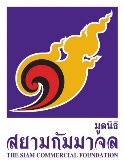 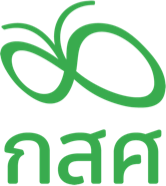 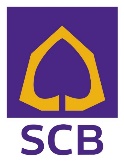 Step 3.2
พูดคุยแลกเปลี่ยนประเด็นในกลุ่มย่อย

โจทย์ : จากการแลกเปลี่ยน โรงเรียนเห็นโอกาสในการเชิญผู้รู้ ผู้ที่มีส่วนเกี่ยวข้องกับโรงเรียน และตัวแทนกลุ่มต่าง ๆ ในชุมชน ท่านใดเข้าร่วม Workshop DE ต้นน้ำ บ้าง ? (ดอกไม้ชุมชน/ดอกไม้โรงเรียน) เชิญมาด้วยเหตุผลอะไร ?
15.00 – 15.30 น.
Step 3 : ระดมสมอง
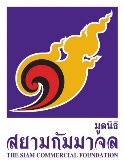 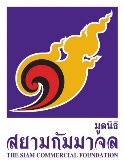 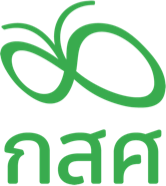 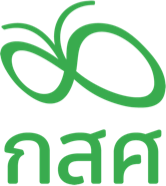 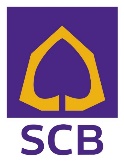 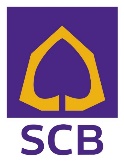 โจทย์ : จากการแลกเปลี่ยน โรงเรียนเห็นโอกาสในการเชิญผู้รู้ ผู้ที่มีส่วนเกี่ยวข้องกับโรงเรียน และตัวแทนกลุ่มต่าง ๆ ในชุมชน ท่านใดเข้าร่วม Workshop DE ต้นน้ำ บ้าง ? (ดอกไม้ชุมชน) เชิญมาด้วยเหตุผลอะไร ?
ผู้รู้ และครูภูมิปัญญา
15.00 – 15.30 น.
Step 3 : ระดมสมอง
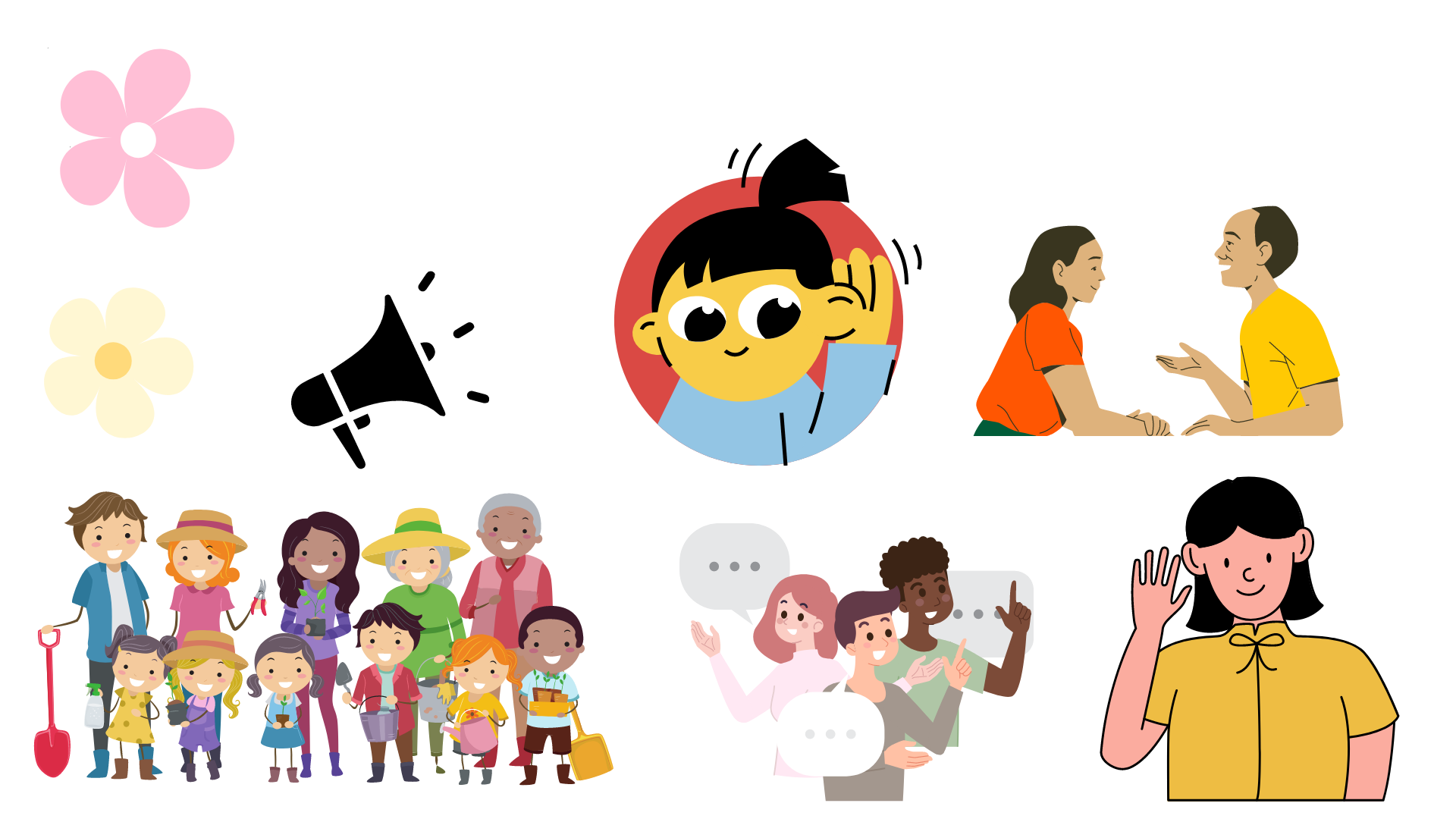 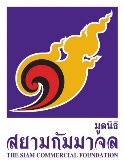 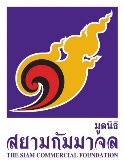 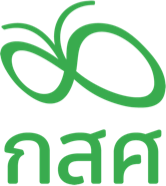 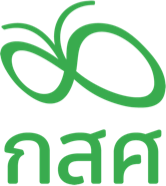 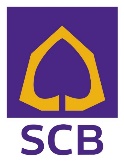 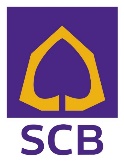 โจทย์ : จากการแลกเปลี่ยน โรงเรียนเห็นโอกาสในการเชิญผู้ที่เกี่ยวข้องกับโรงเรียน 
ท่านใดเข้าร่วม Workshop DE ต้นน้ำ บ้าง ? (ดอกไม้ชุมชน) เชิญมาด้วยเหตุผลอะไร ?
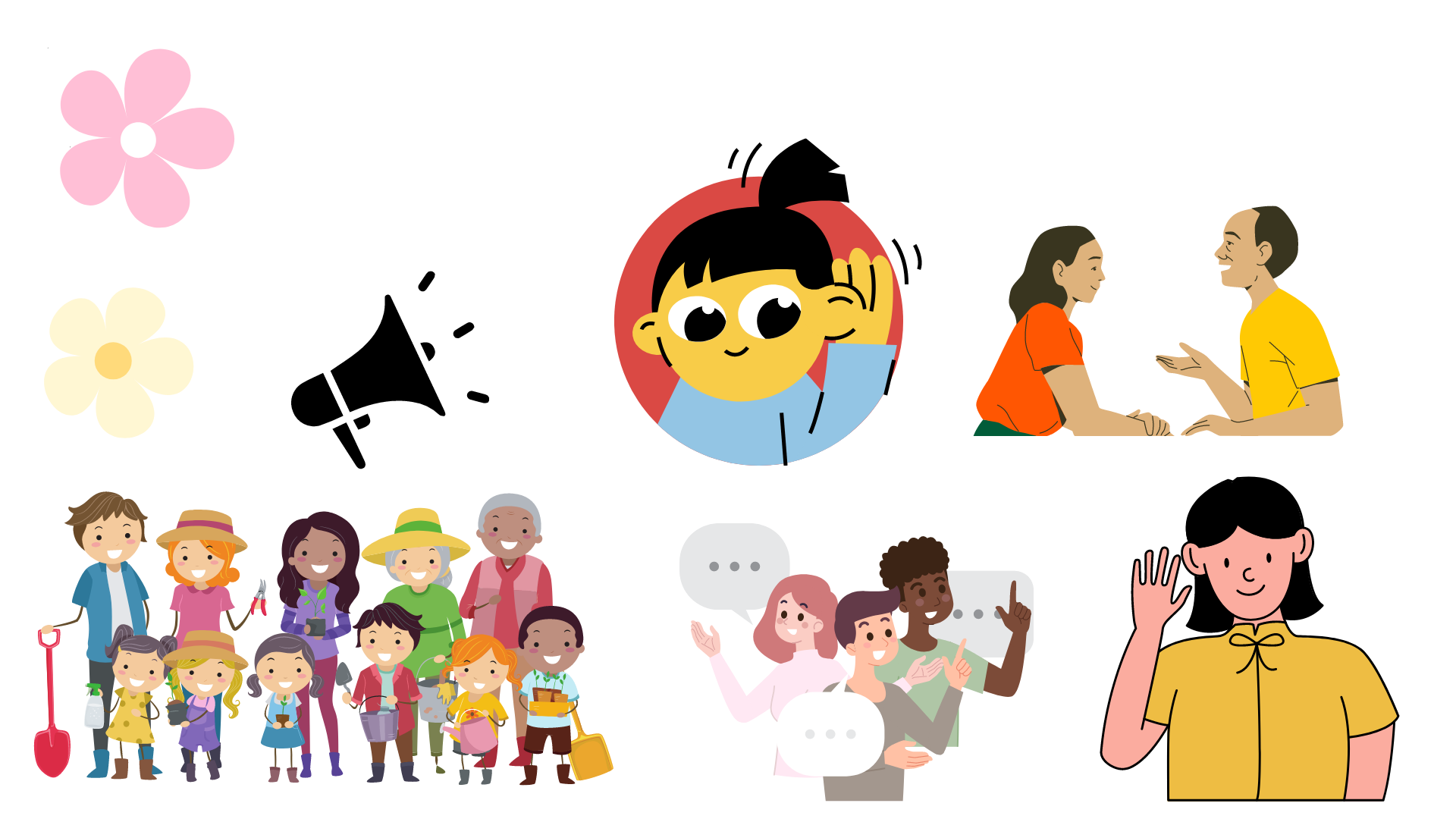 7.
ผู้ปกครอง
1.ผู้อำนวยการ
6.
คณะกรรมการสถานศึกษา
2.
ครูแกนนำ
โรงเรียน
5.
ศึกษานิเทศก์
3.
ครูทั่วไป
4.
หัวหน้า
วิชาการ
Step 3 : ระดมสมอง
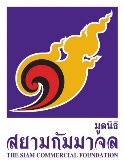 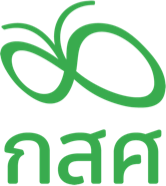 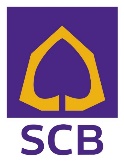 โจทย์ : จากการแลกเปลี่ยน โรงเรียนเห็นโอกาสในการเชิญผู้รู้ ผู้ที่มีส่วนเกี่ยวข้องกับโรงเรียน และตัวแทนกลุ่มต่าง ๆ ในชุมชน ท่านใดเข้าร่วม Workshop DE ต้นน้ำ บ้าง ? (ดอกไม้ชุมชน) เชิญมาด้วยเหตุผลอะไร ?
15.00 – 15.30 น.
Step 3 : ระดมสมอง
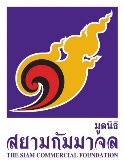 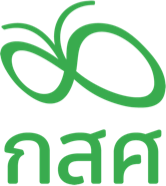 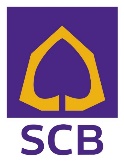 โจทย์ : จากการแลกเปลี่ยน โรงเรียนเห็นโอกาสในการเชิญผู้รู้ ผู้ที่มีส่วนเกี่ยวข้องกับโรงเรียน และตัวแทนกลุ่มต่าง ๆ ในชุมชน ท่านใดเข้าร่วม Workshop DE ต้นน้ำ บ้าง ? (ดอกไม้ชุมชน) เชิญมาด้วยเหตุผลอะไร ?
15.00 – 15.30 น.
Step 4 : Reflection
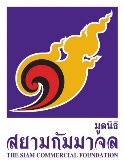 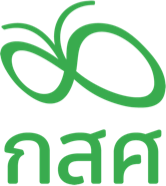 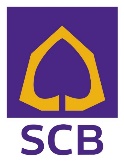 Step 4.1
Reflection ผ่าน Menti
15.30 – 16.00 น.
Step 4 : Reflection
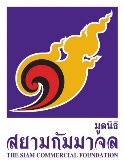 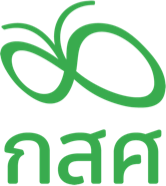 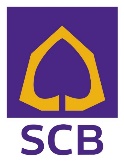 Step 4.1
Reflection
ประเด็นที่ท่าน Wow จากการเข้าร่วม Workshop ครั้งนี้ 
ท่านได้เรียนรู้อะไร จากการเข้าร่วม Workshop ครั้งนี้
จะนำสิ่งที่ได้เรียนรู้ ไปใช้อย่างไร
15.30 – 16.00 น.
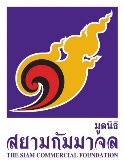 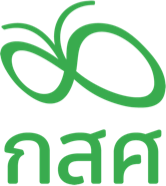 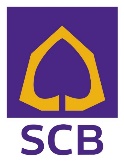 เอกสารแนบ
ข้อมูล Facilitator และ Note Taker
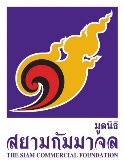 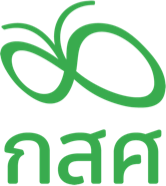 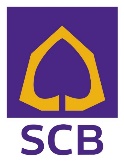 Note
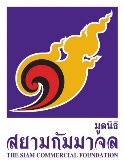 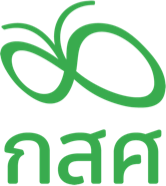 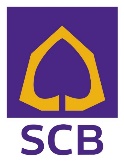 1.นำข้อมูลจาก Social Mapping (ใครเก่งอะไร) มาใช้ในเวที Social Lab (ต้องมีความหลากหลาย)
คนที่เป็นผู้รู้ จากเวที Social Mapping มีใครบ้าง ?
มีผู้รู้คนอื่นไหม ที่ยังไม่ได้เข้ามาในเวที Social Mapping (จากทุนชุมชน 6 ด้าน) ใน 6 ด้านนี้ มีผู้รู้หรือครูภูมิปัญญาคือใครบ้าง (ด้านไหนที่มีแล้ว แล้วยังมีอีก สามารถใส่เข้าไปได้ หรือ ด้านไหนที่ยังไม่มี ให้ใส่เพิ่ม)
การที่เราทำ Social Lab เพื่อเราต้องการความหลากหลายในความคิด ชุดความรู้ ดังนั้น ต้องมีองค์ประกอบที่เข้ามาหลากหลาย เช่น ภาครัฐ หอการค้า ผู้ประกอบการ
ทุนมนุษย์ ทุนชุมชน มีอะไรบ้าง ใครเก่งอะไร 
จากข้อมูลที่โรงเรียนมี โรงเรียนอยากชวนใครเข้าร่วม Social Lab เป็นพิเศษ และสามารถเชิญคนเหล่านี้มาระดมสมองได้มั้ย ? ( เห็นการจัดการศึกษา ให้เด็กเป็นอย่างไร มีความรู้ความสามารถอย่างไร และท่านพร้อมที่จะแบ่งปันความรู้ให้กับนักเรียนในโรงเรียน โดยทำงานร่วมกับครูหรือไม่ ถ้าทำได้ จะแบ่งปันอะไรเช่น การเป็นวิทยากร หรือ เปิดพื้นที่ให้เด็กเข้ามาเรียนรู้ (เช่น นา สวน  โรงงาน  บริษัท)